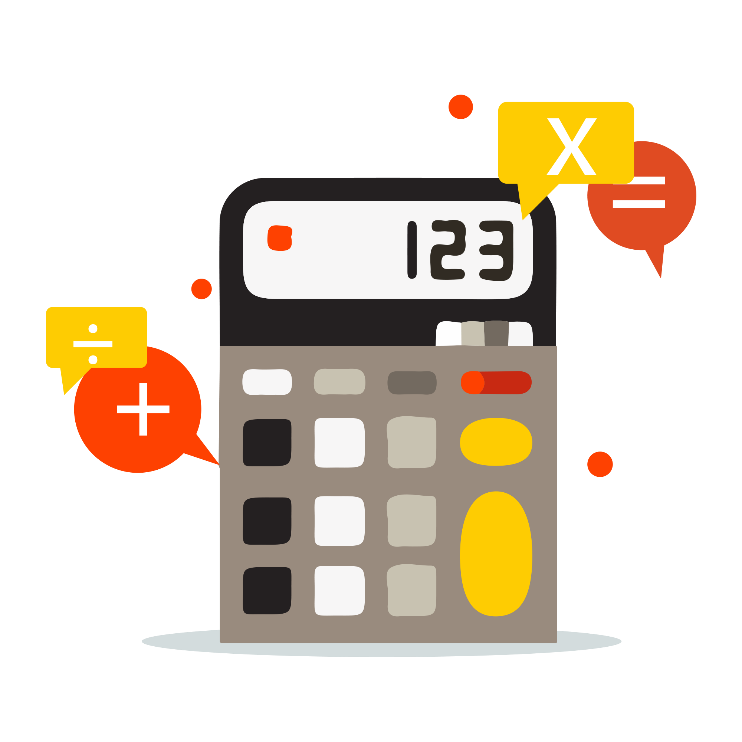 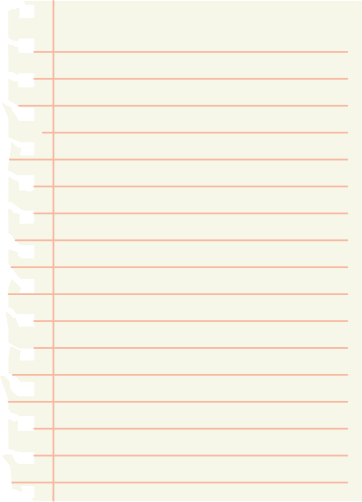 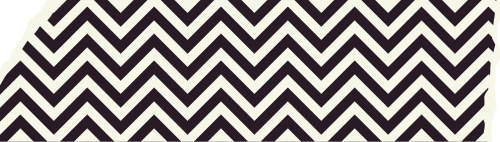 NHIỆT LIỆT CHÀO MỪNG 
CÁC EM ĐẾN VỚI BÀI HỌC MỚI!
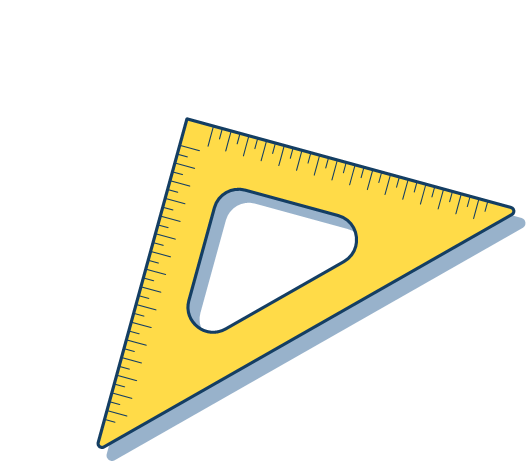 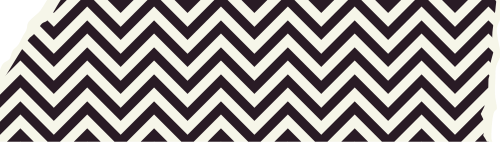 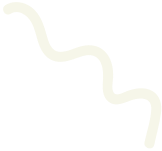 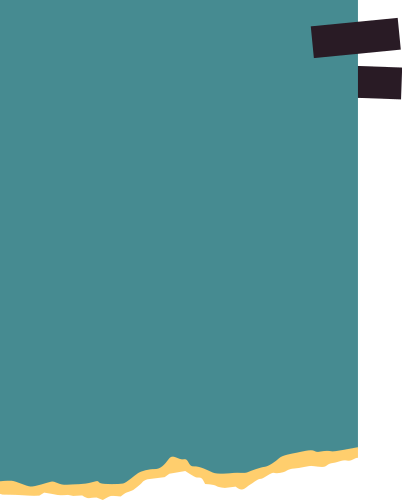 KHỞI ĐỘNG
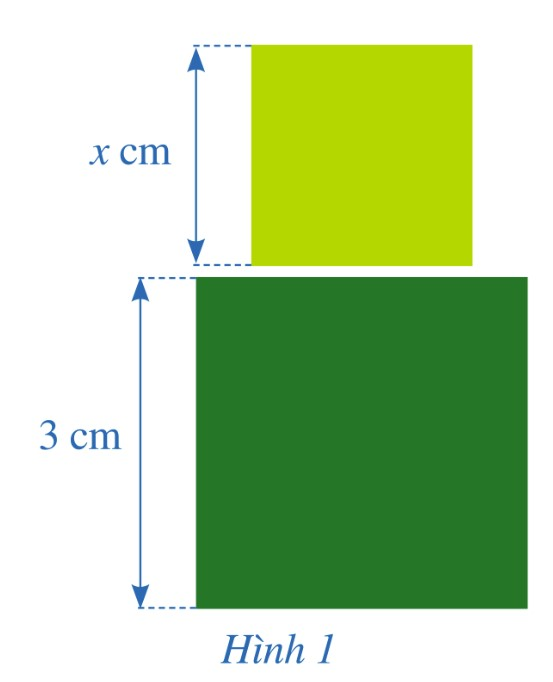 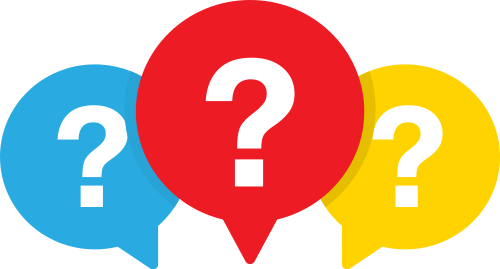 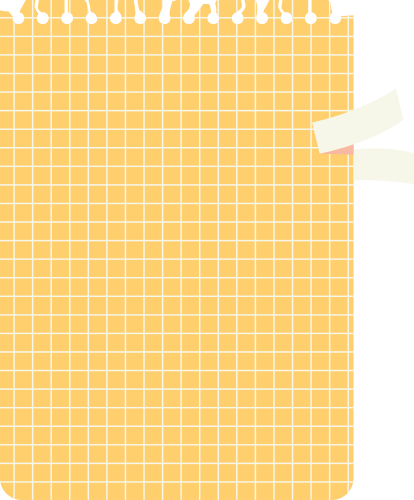 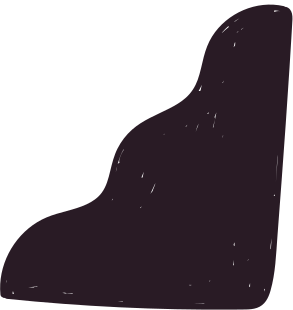 CHƯƠNG VI: BIỂU THỨC ĐẠI SỐ
BÀI 2: ĐA THỨC MỘT BIẾN. NGHIỆM CỦA ĐA THỨC MỘT BIẾN
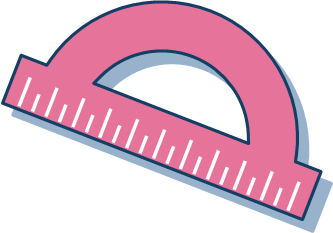 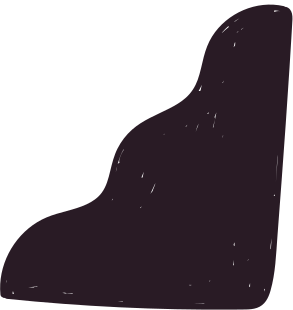 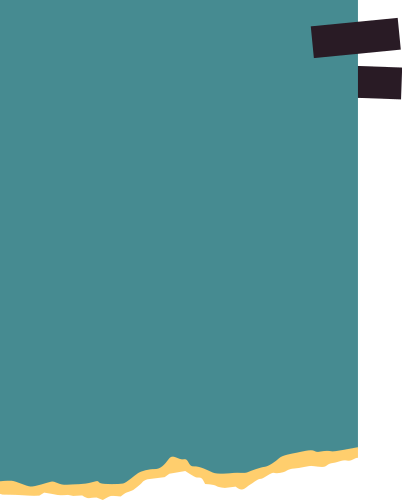 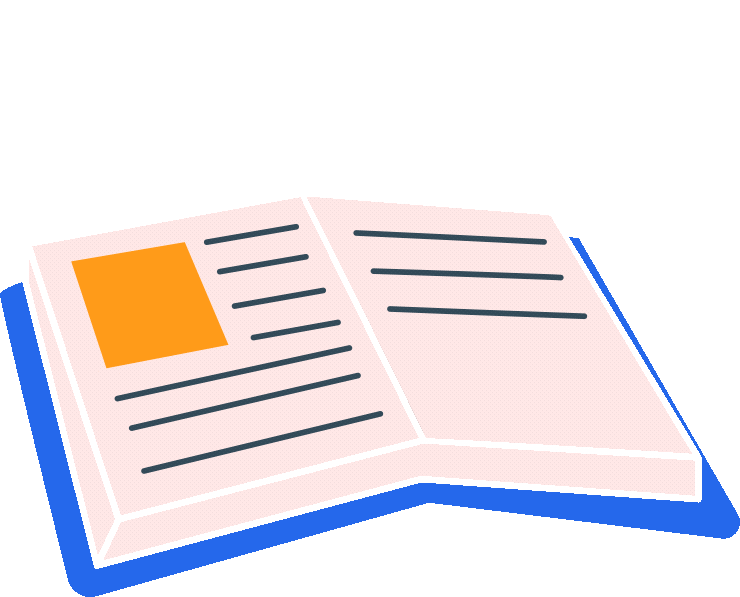 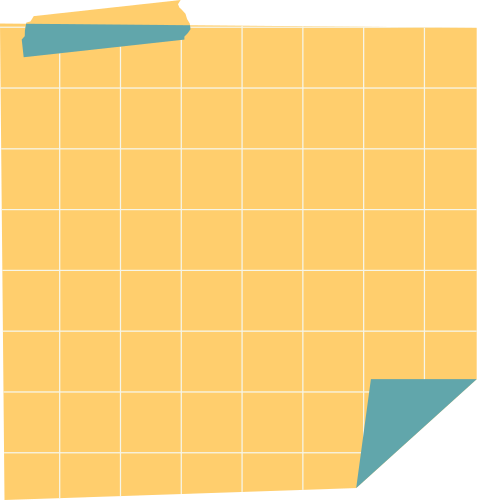 I
Đơn thức một biến. 
Đa thức một biến
NỘI DUNG BÀI HỌC
II
Cộng, trừ đơn thức có cùng số mũ của biến
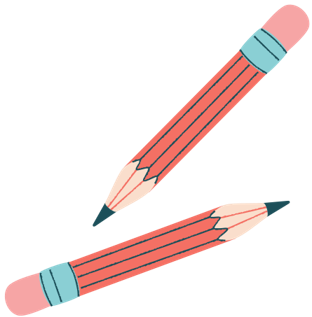 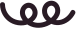 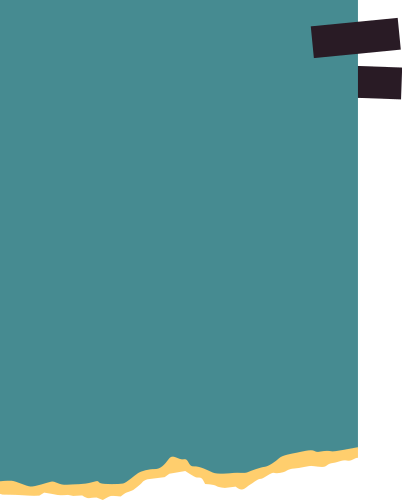 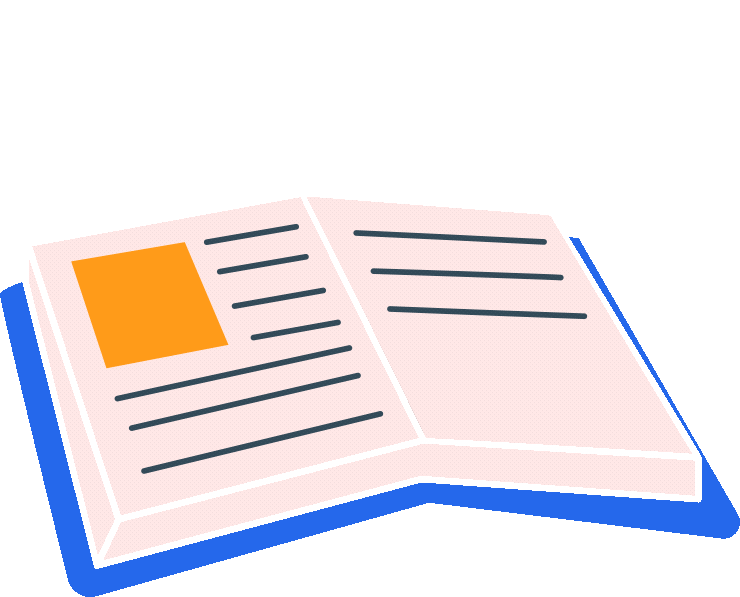 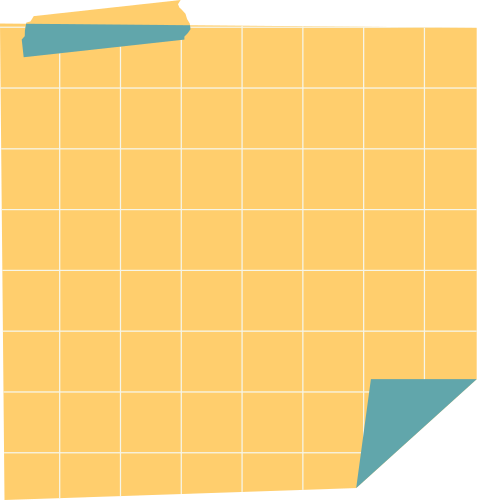 Sắp xếp đa thức một biến
III
NỘI DUNG BÀI HỌC
Bậc của đa thức một biến
IV
V
Nghiệm của đa thức một biến
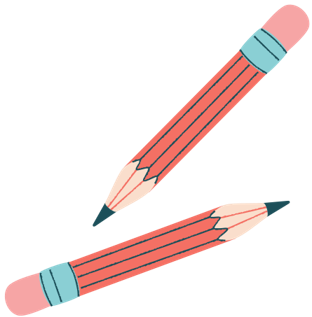 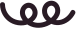 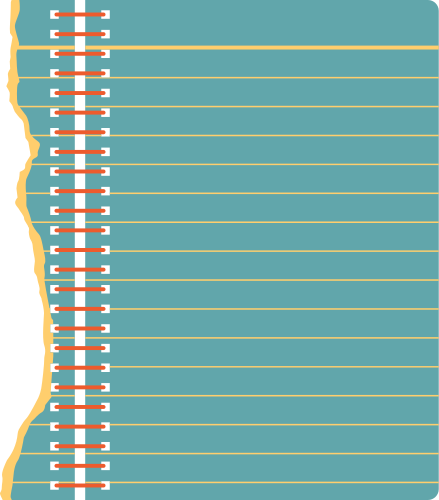 I. Đơn thức một biến. Đa thức một biến
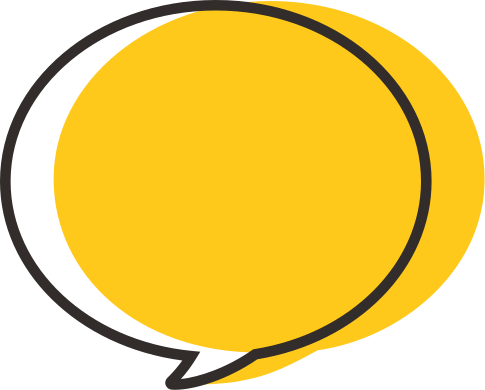 Giải
a) Viết biểu thức biểu thị:
- Diện tích của hình vuông có độ dài cạnh là x cm;
- Thể tích của hình lập phương có độ dài cạnh là 2x cm.
b) Các biểu thức trên có dạng như thế nào?
HĐ 1:
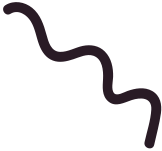 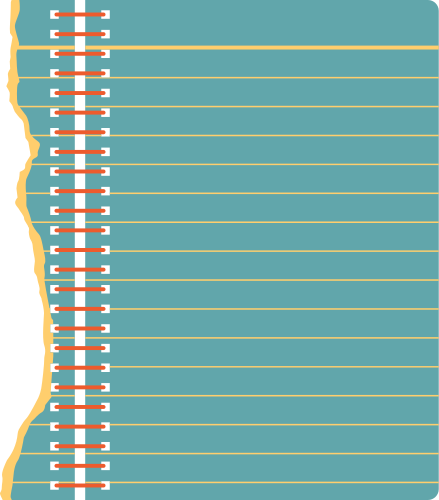 I. Đơn thức một biến. Đa thức một biến
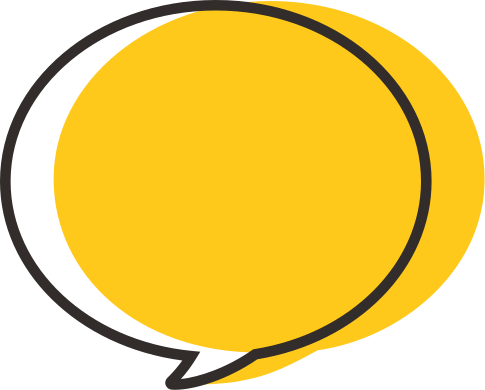 Giải
a) Viết biểu thức biểu thị:
- Diện tích của hình vuông có độ dài cạnh là x cm;
- Thể tích của hình lập phương có độ dài cạnh là 2x cm.
b) Các biểu thức trên có dạng như thế nào?
HĐ 1:
b) Các biểu thức trên có dạng là tích của số với lũy thừa có số mũ nguyên dương của biến.
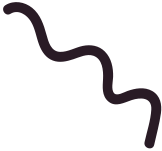 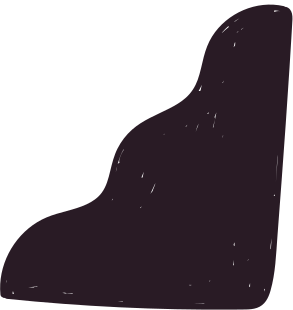 KẾT LUẬN
Đơn thức một biến là biểu thức đại số chỉ gồm một số hoặc tích của một số với luỹ thừa có số mũ nguyên dương của biến đó.
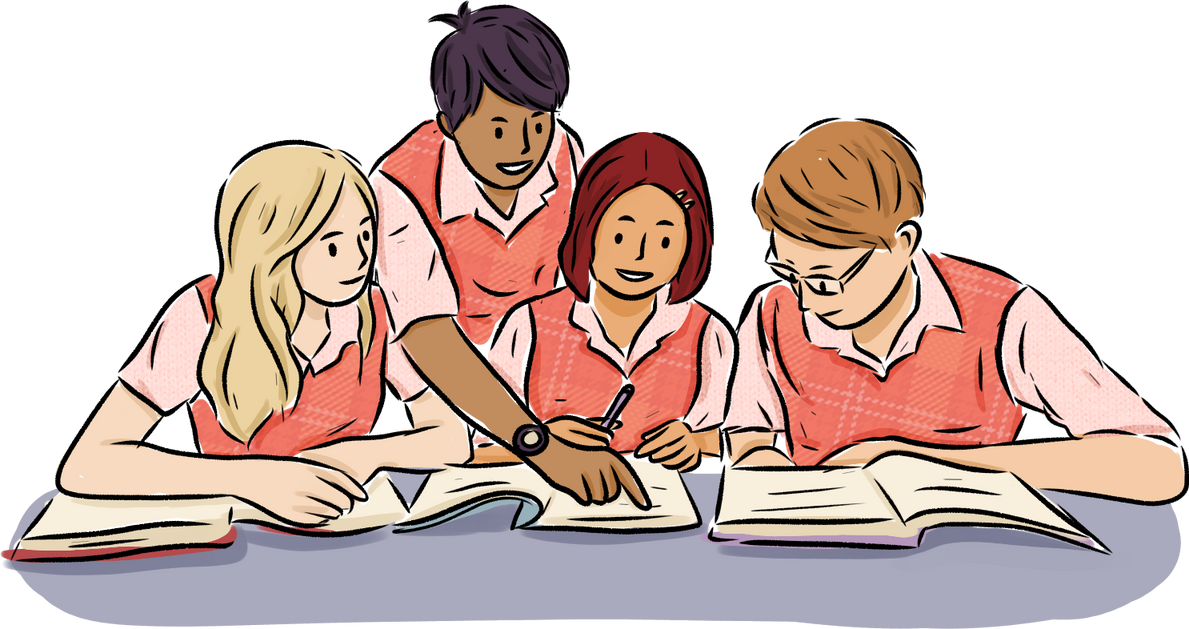 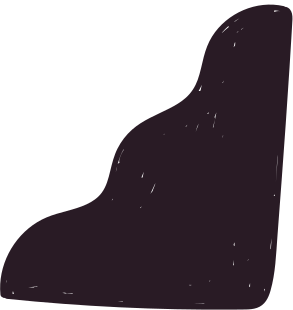 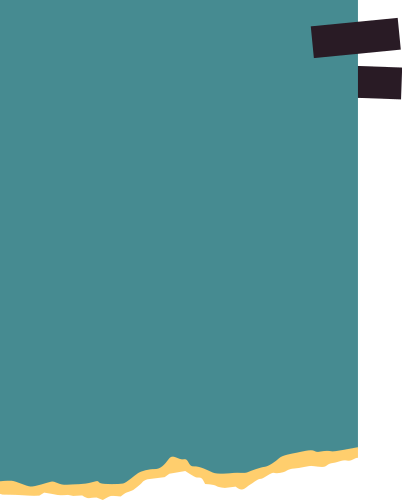 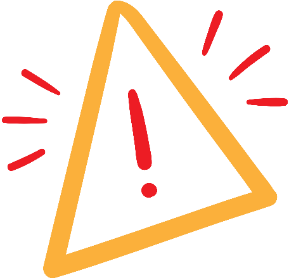 Chú ý:
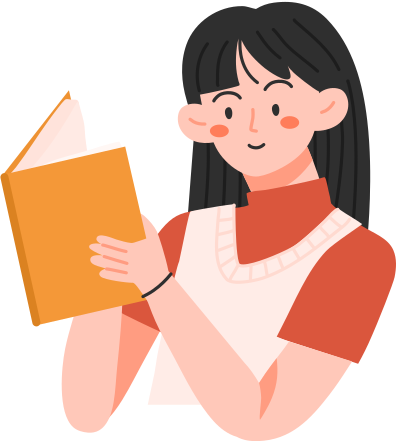 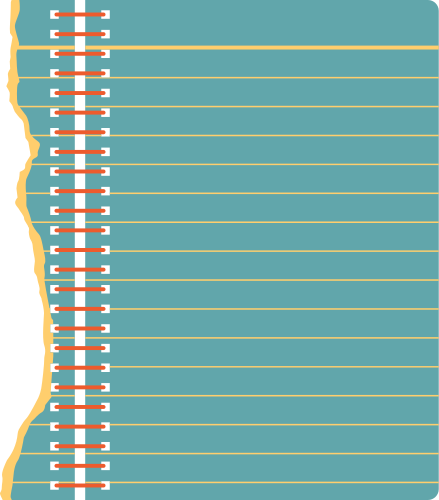 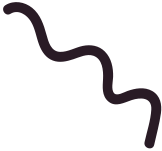 HĐ 2:
a) Viết biểu thức biểu thị:
Quãng đường ô tô đi được trong thời gian x (h), nếu vận tốc của ô tô là 60 km/h;
Tổng diện tích của các hình: hình vuông có độ dài cạnh là 2x cm; hình chữ nhật có các kích thước là 3 cm và x cm; hình thoi có độ dài hai đường chéo là 4 cm và 8 cm.
b) Các biểu thức trên có bao nhiêu biến? Mỗi số hạng xuất hiện trong 
     biểu thức có dạng như thế nào?
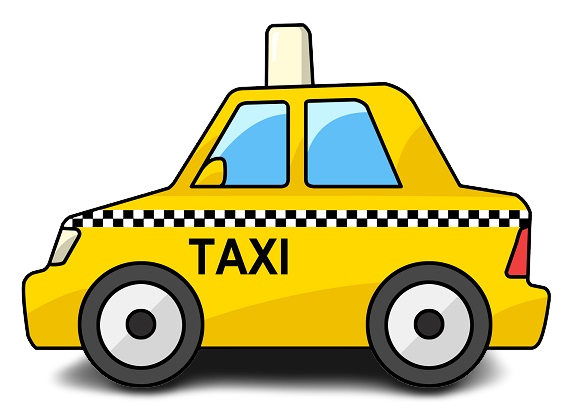 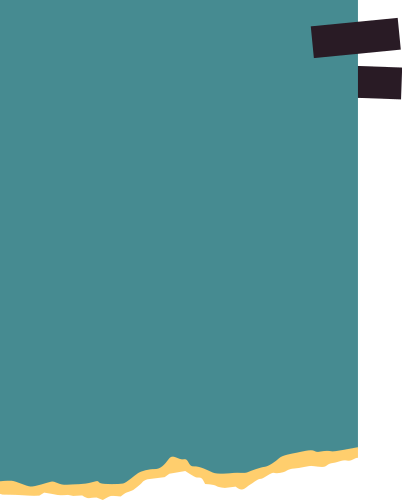 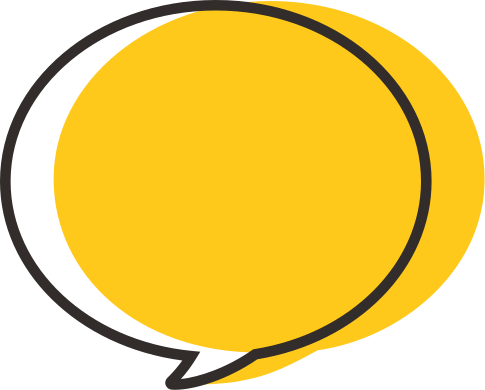 Giải
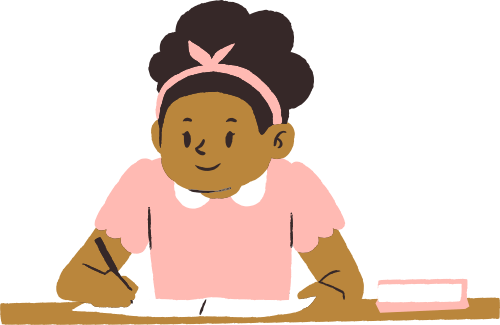 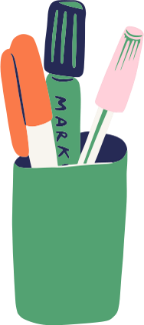 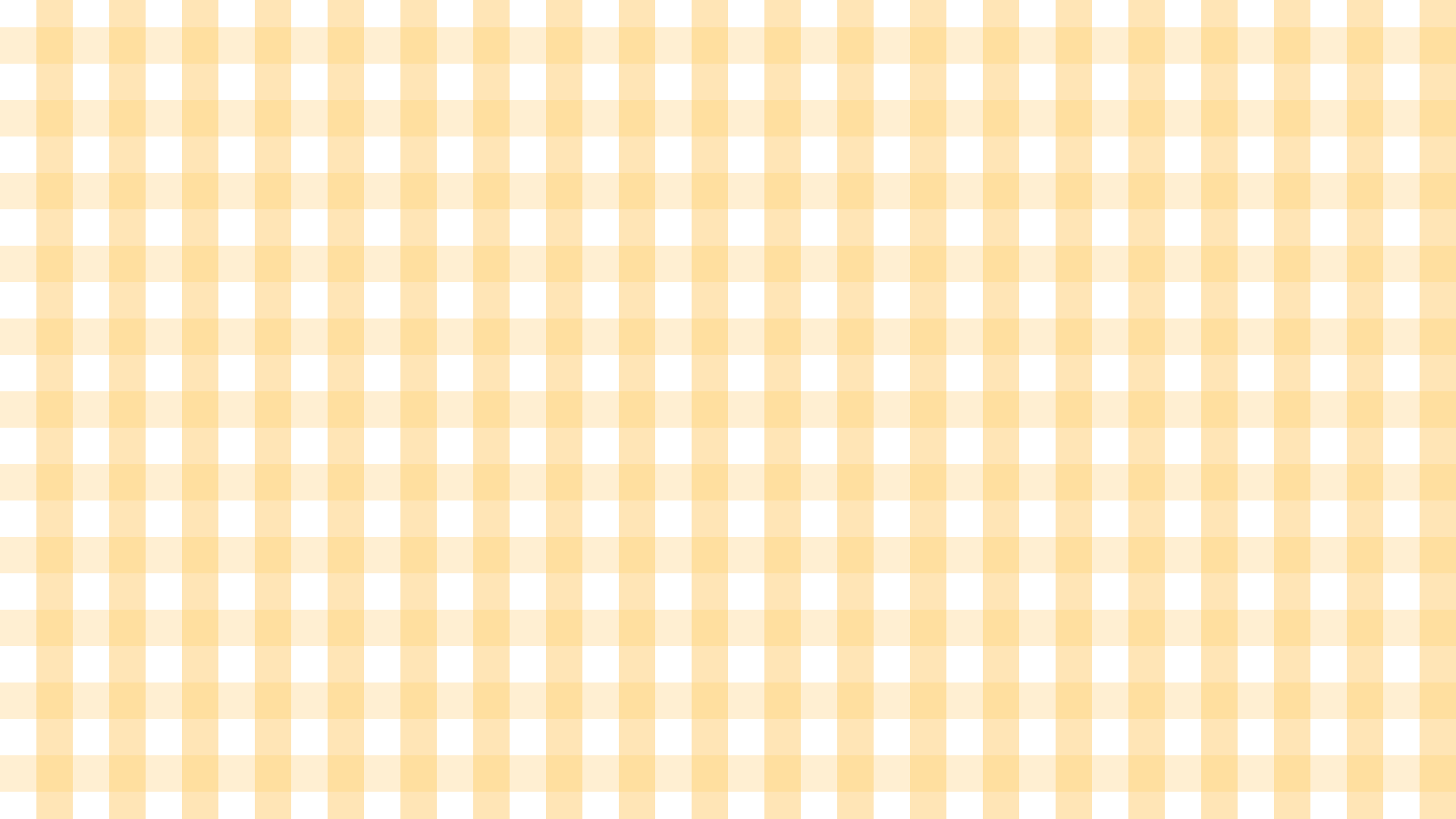 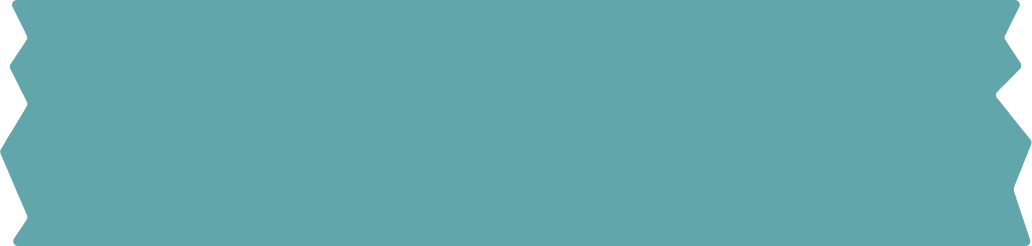 KẾT LUẬN
Chú ý:
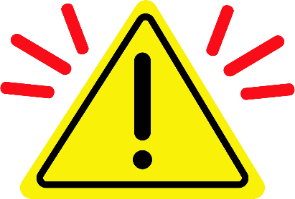 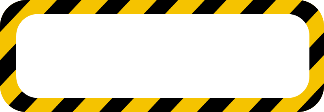 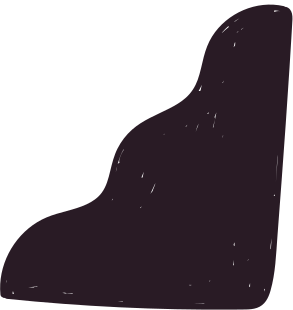 Ví dụ 1
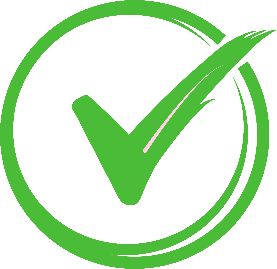 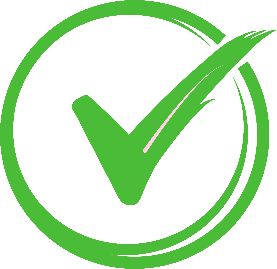 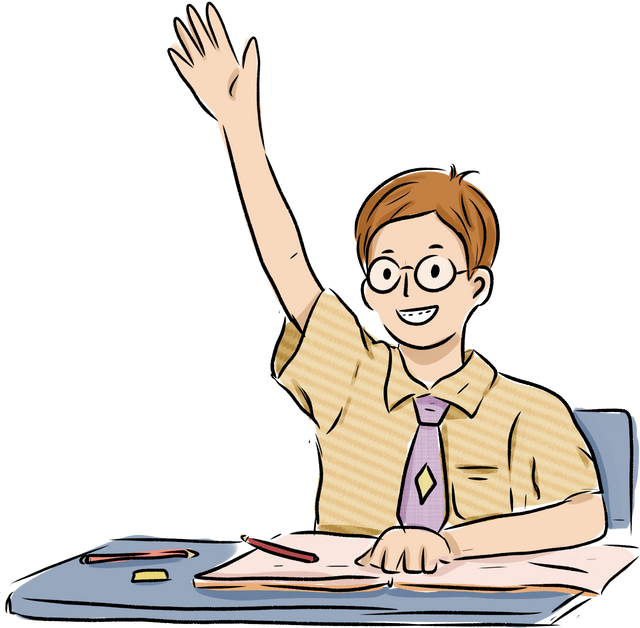 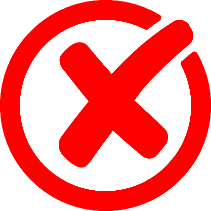 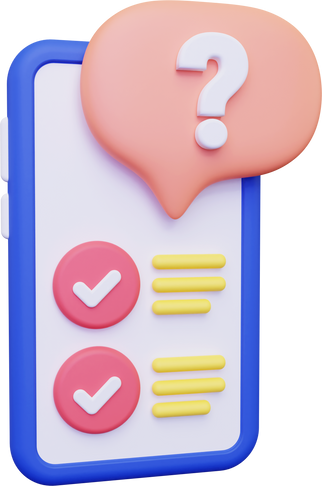 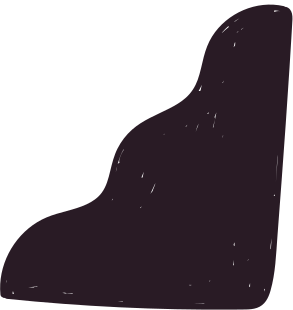 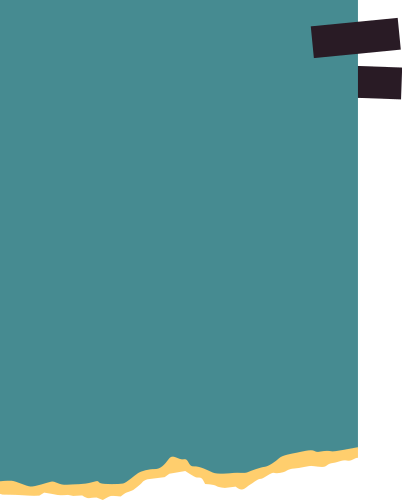 LUYỆN TẬP 1
Biểu thức nào sau đây là đa thức một biến?
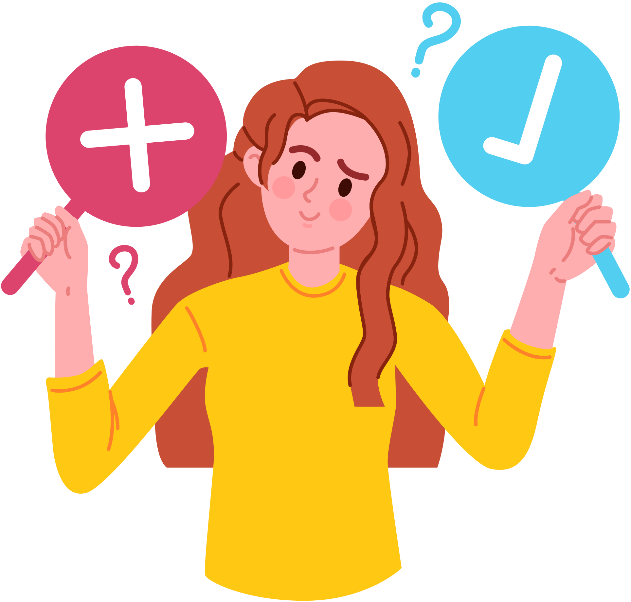 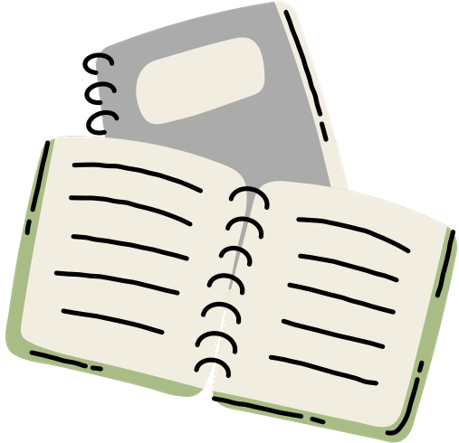 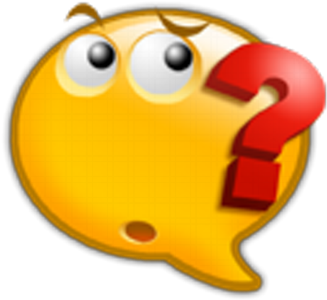 II. Cộng, trừ đơn thức có cùng số mũ của biến
HĐ 3:
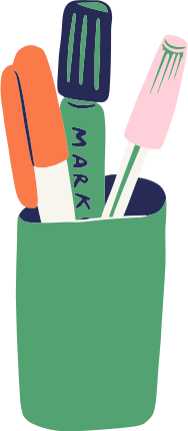 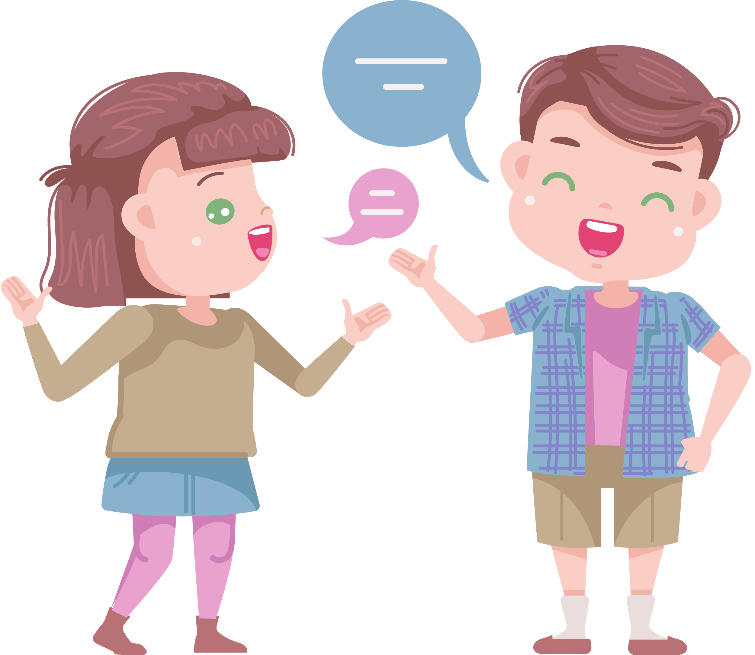 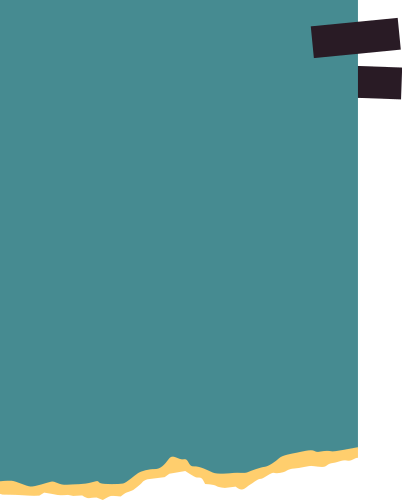 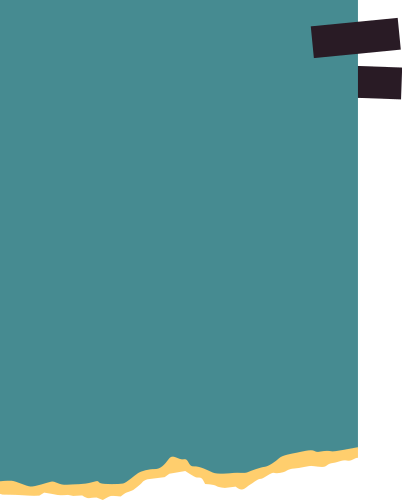 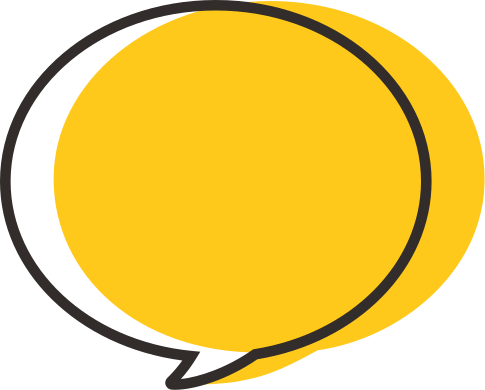 Giải
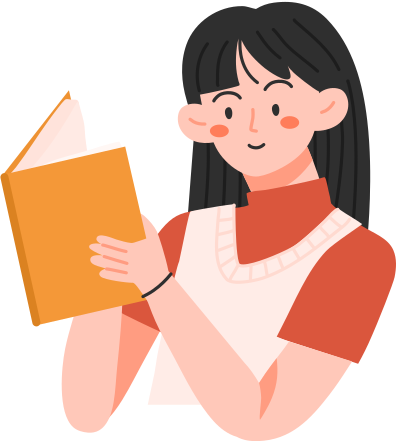 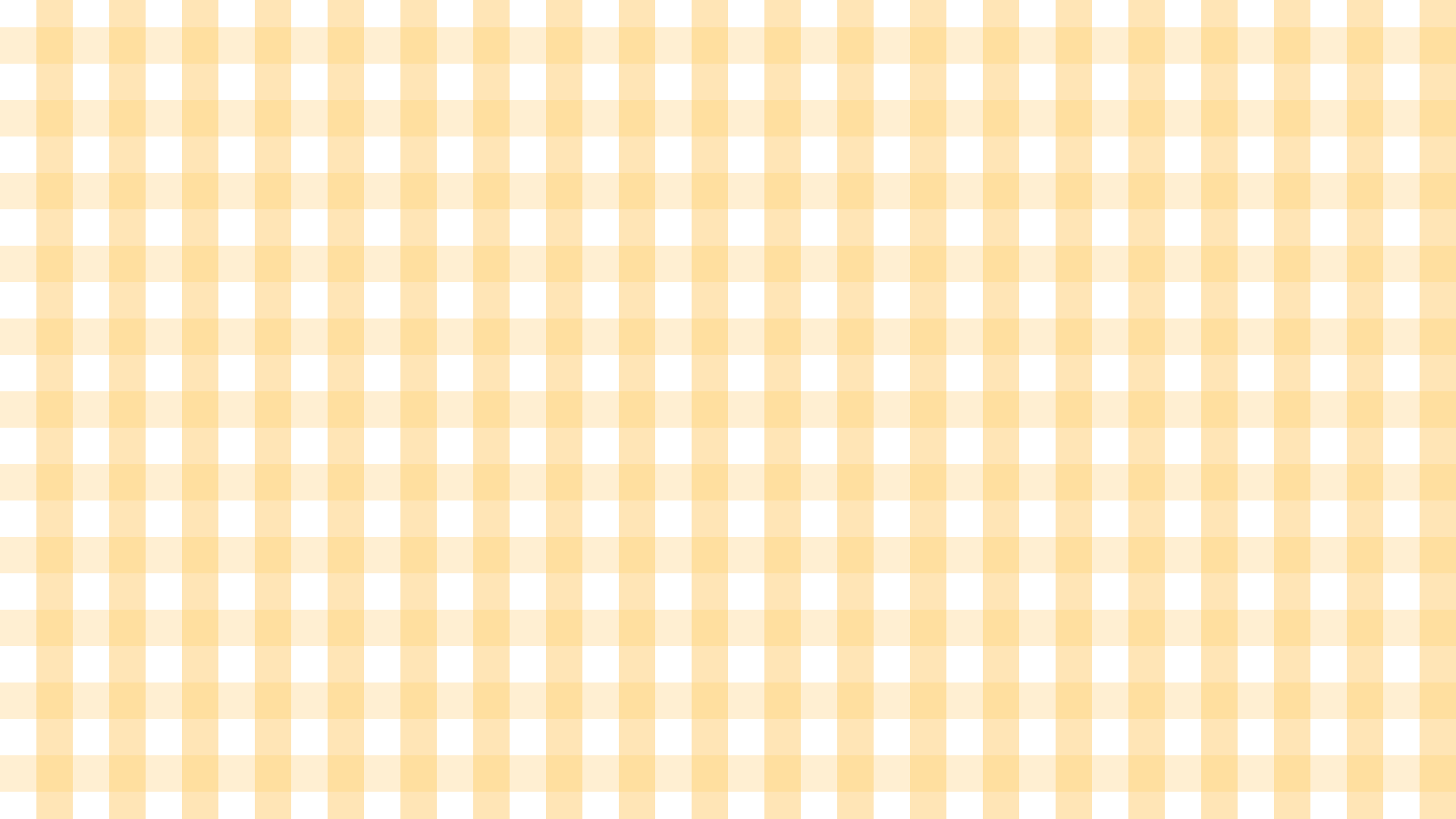 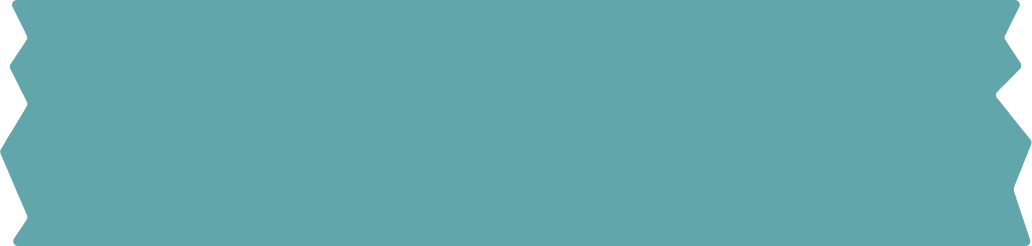 KẾT LUẬN
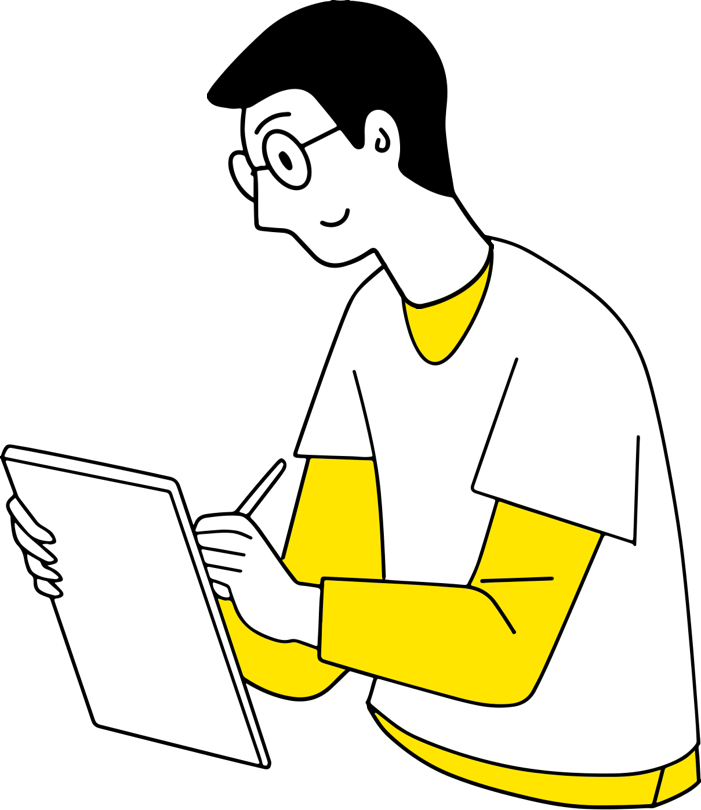 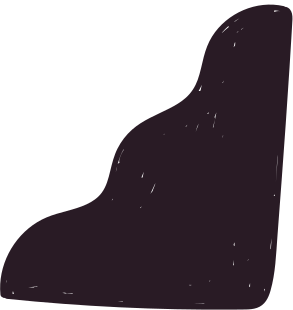 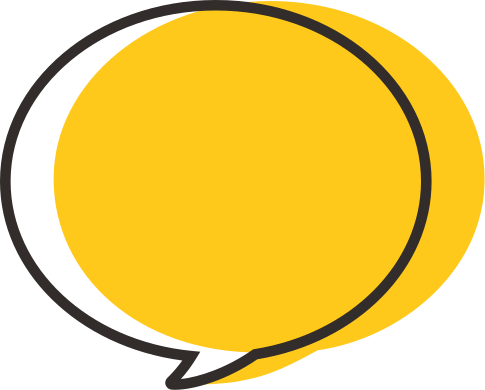 Ví dụ 2
Giải
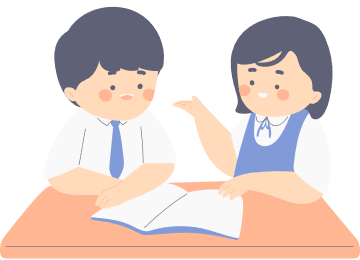 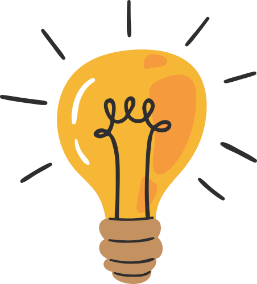 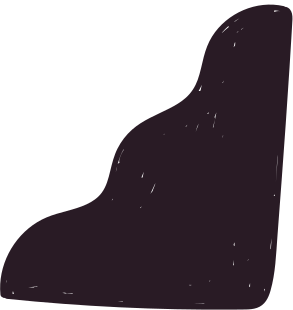 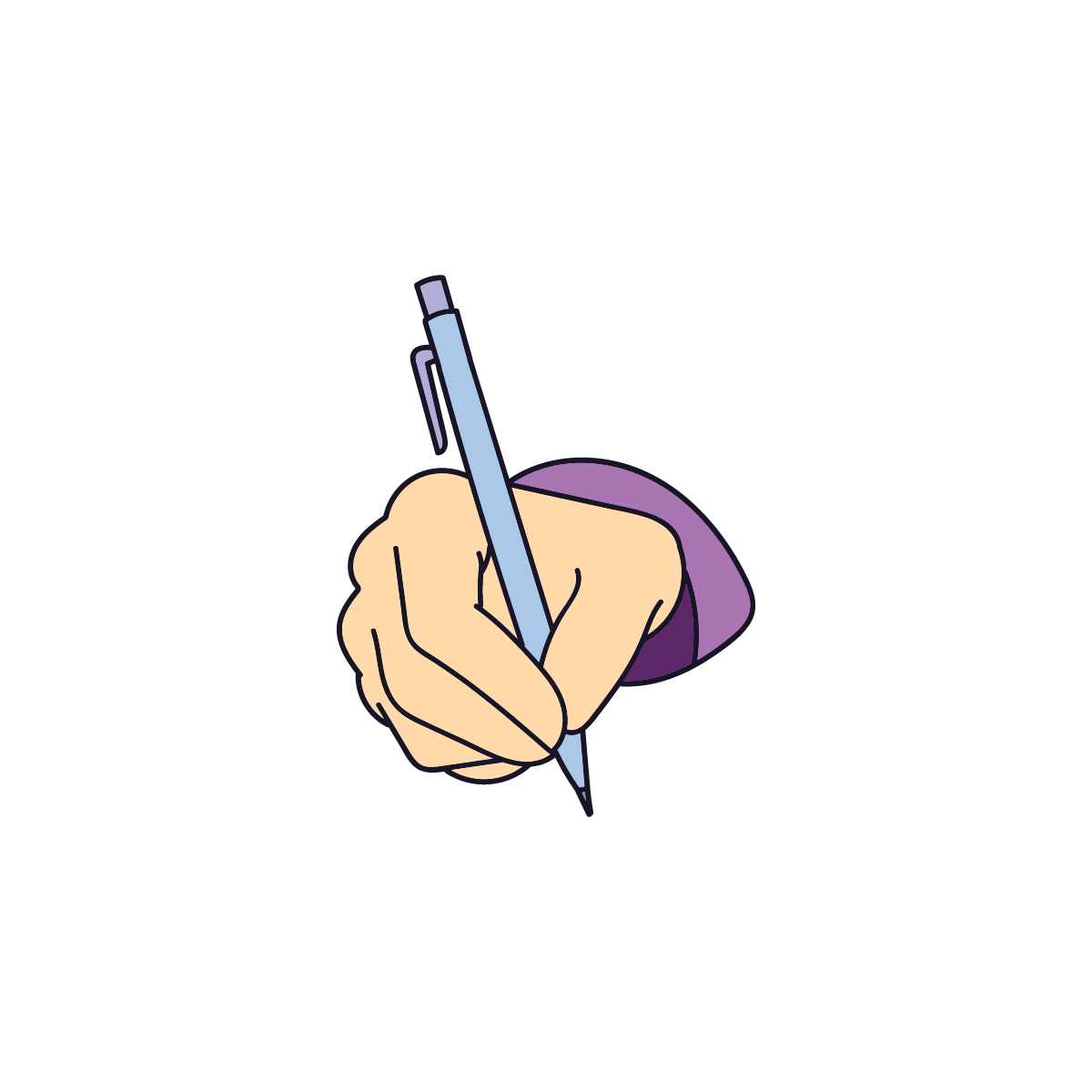 LUYỆN TẬP 2
Thực hiện mỗi phép tính sau:
b)
a)
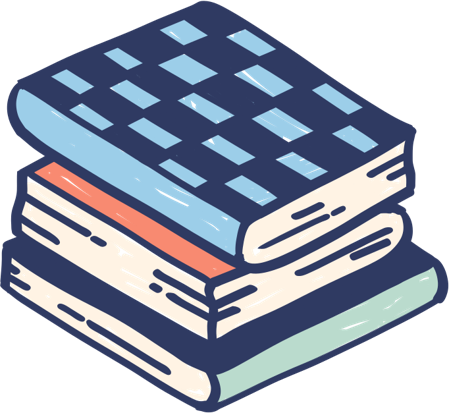 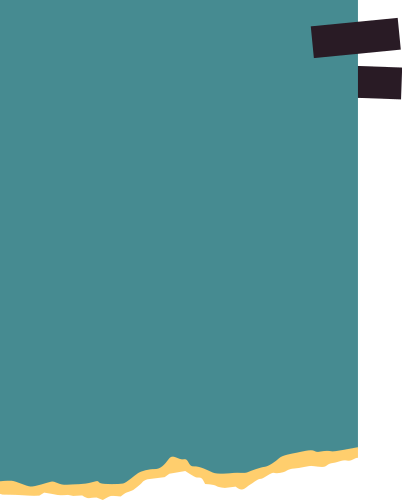 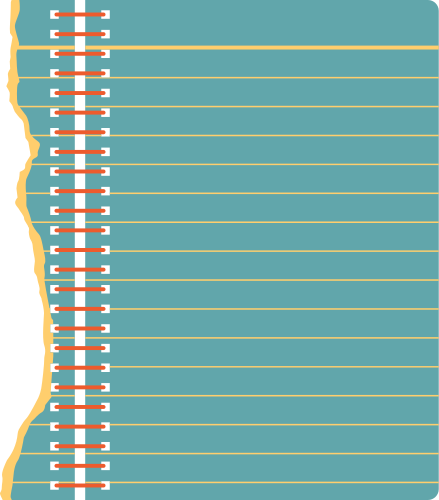 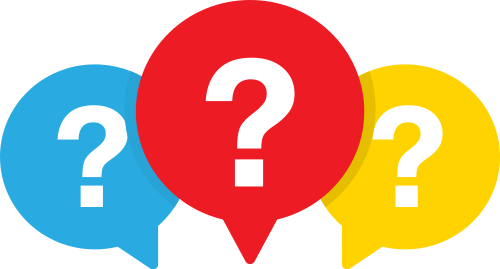 III. Sắp xếp đa thức một biến
1. Thu gọn đa thức
HĐ 4:
Hoàn thành HĐ4 theo nhóm
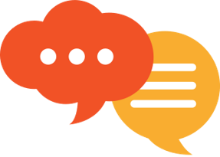 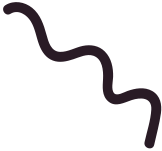 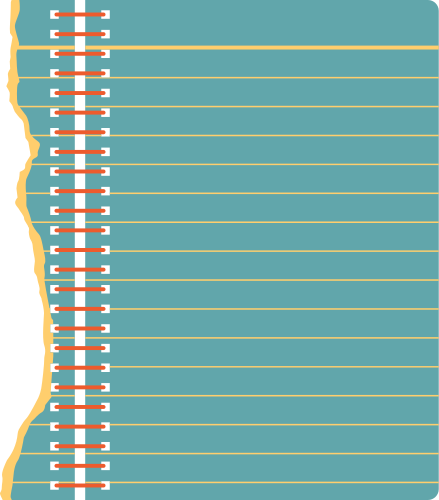 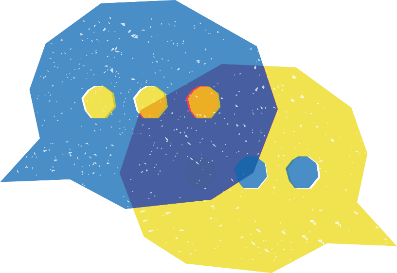 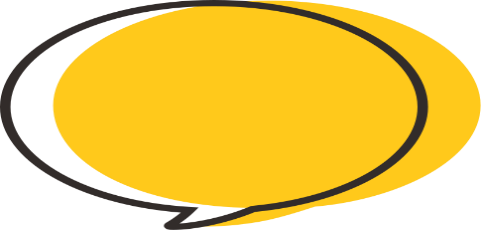 Giải
b) Số mũ của biến x trong từng đơn thức:
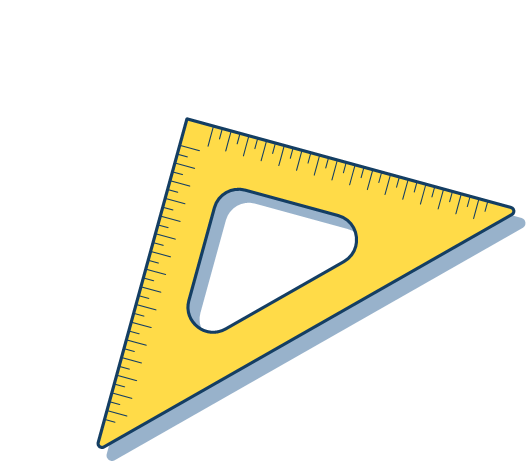 Nhận xét: 
Thu gọn đa thức một biến là làm cho đa thức đó không còn hai đơn thức nào có cùng số mũ của biến.
Ví dụ 3
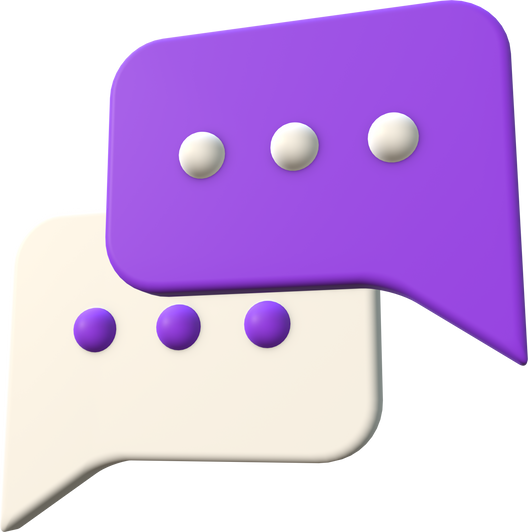 Giải
Ta có:
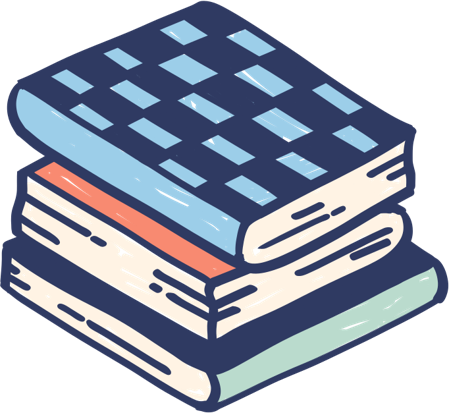 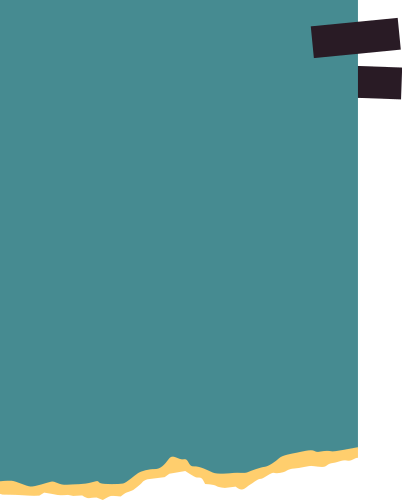 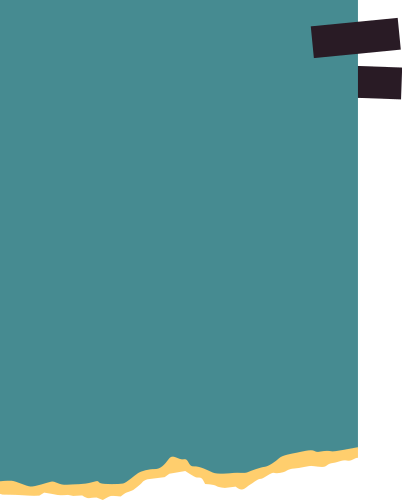 LUYỆN TẬP 3
Thu gọn đa thức
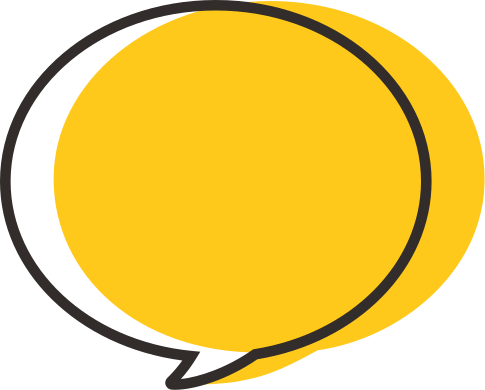 Giải
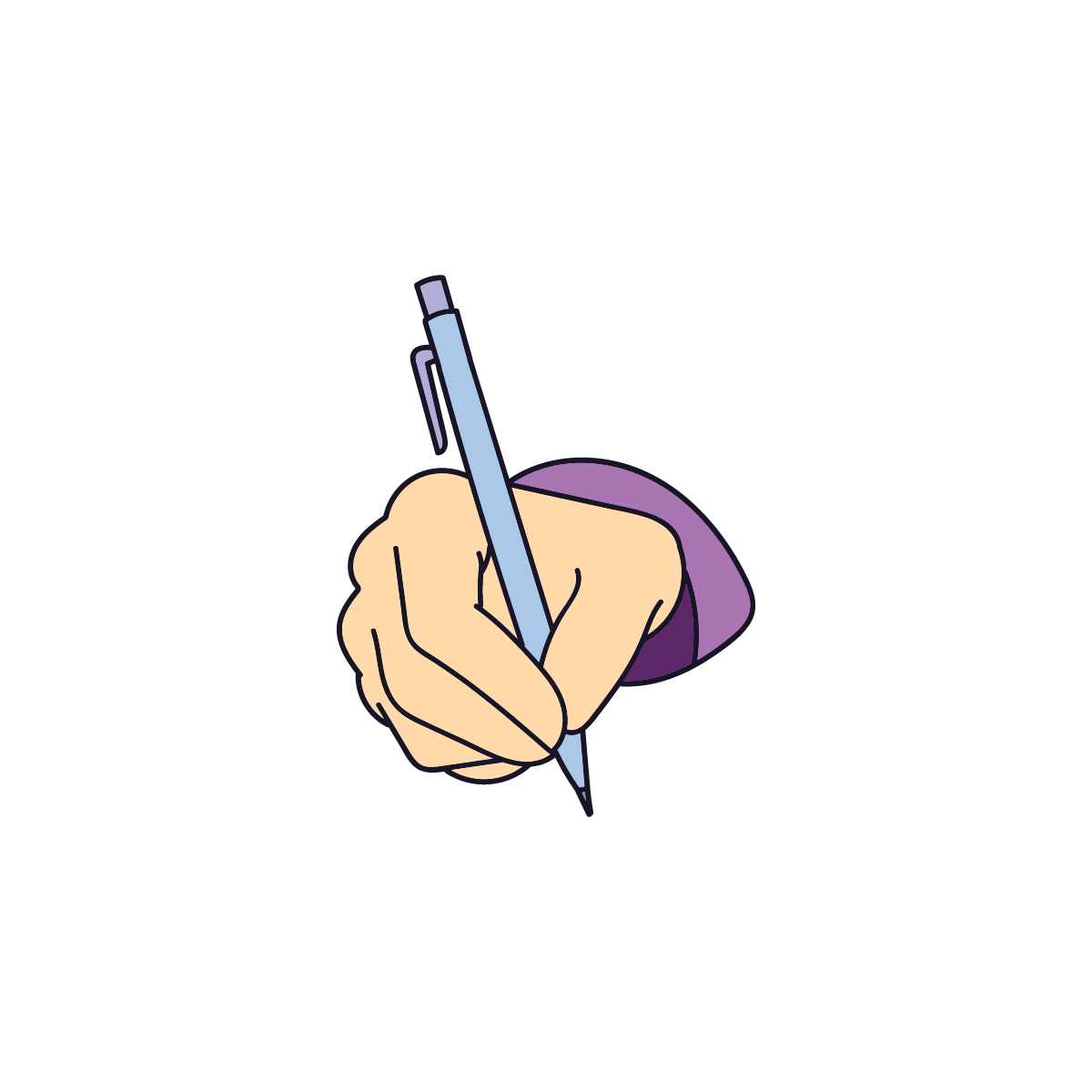 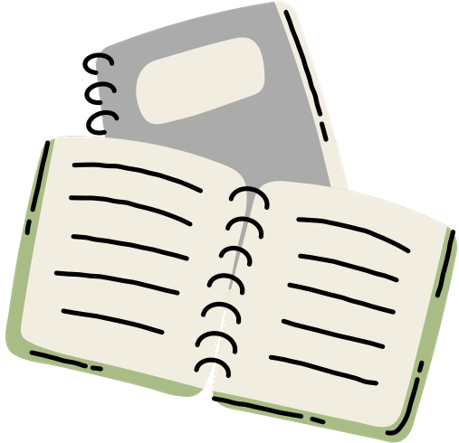 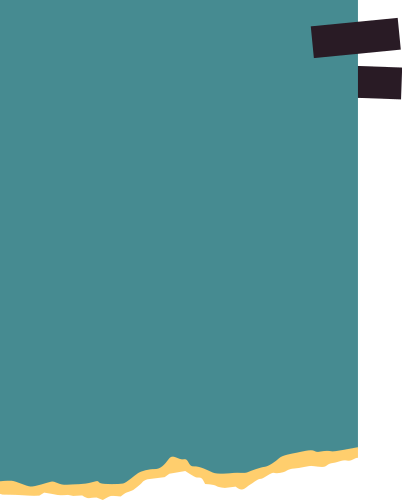 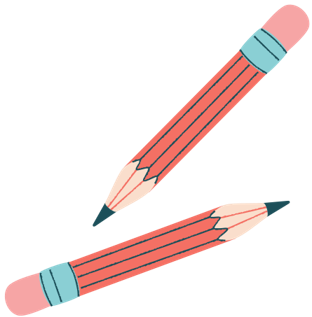 III. Sắp xếp đa thức một biến
HĐ 5:
2. Sắp xếp một đa thức
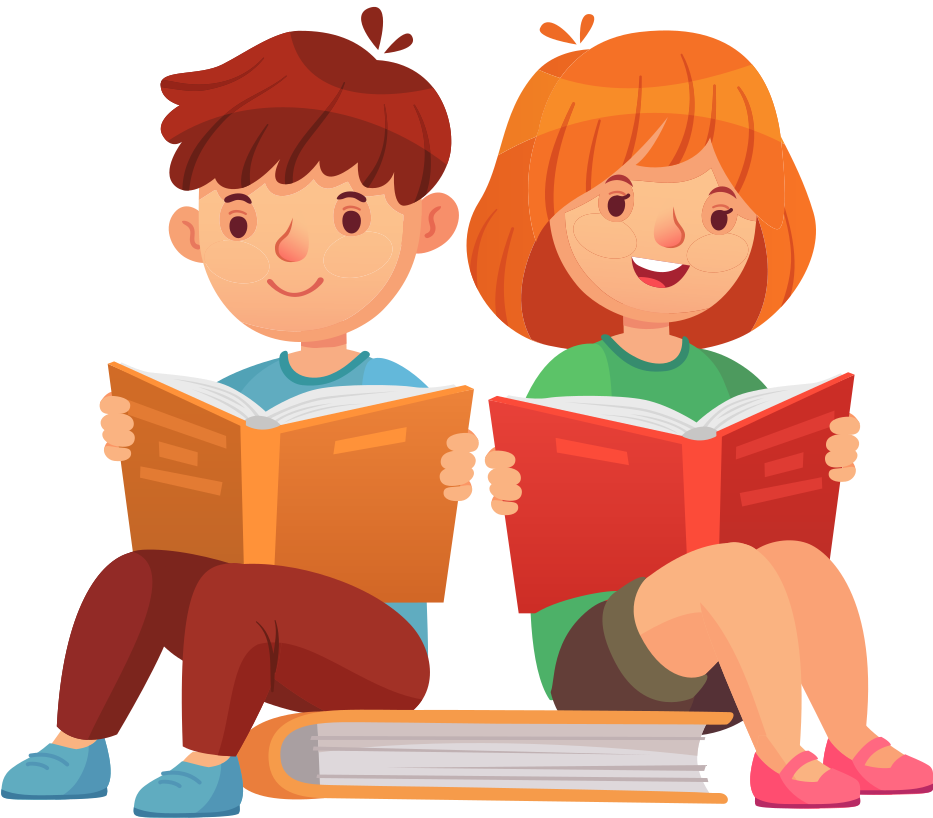 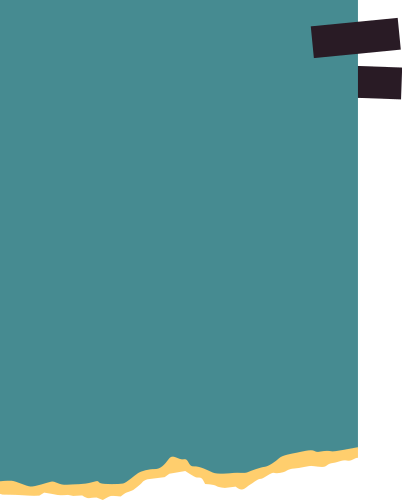 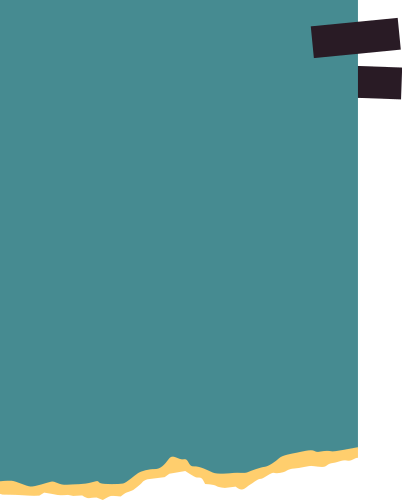 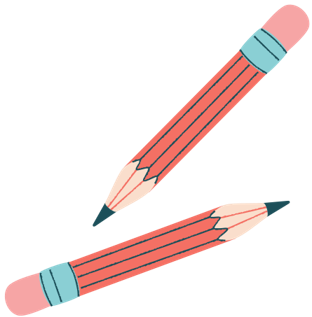 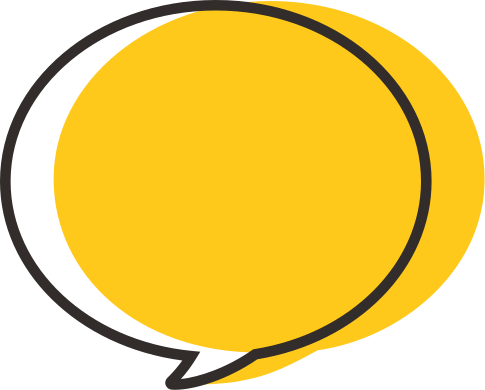 Giải
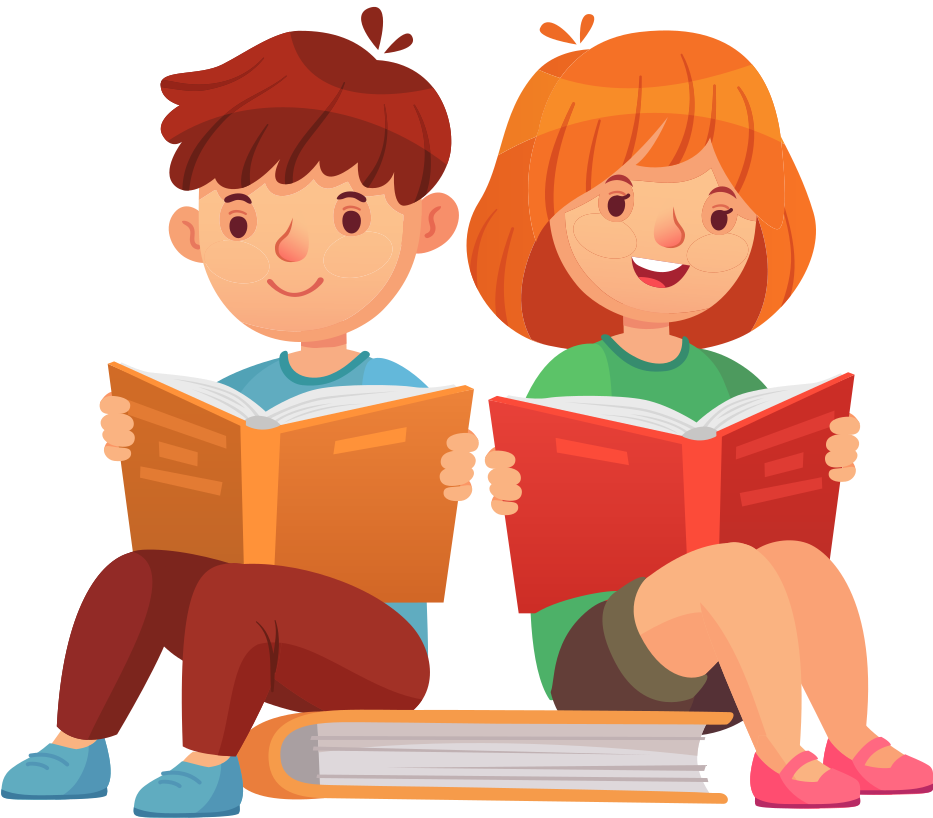 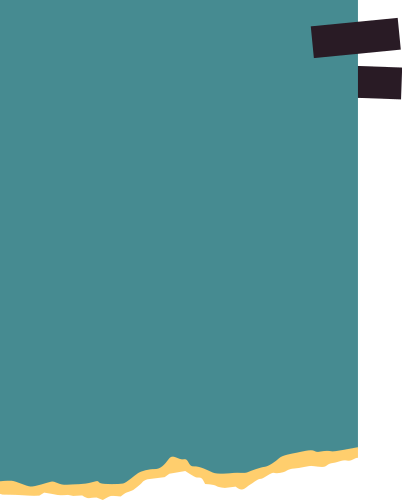 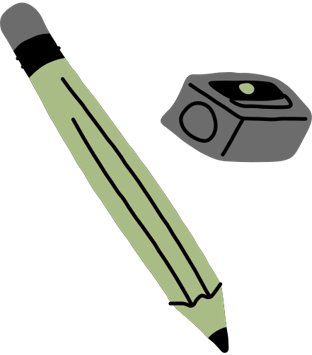 Sắp xếp đa thức (một biến) theo số mũ giảm dần (hoặc tăng dần) của biến là sắp xếp các đơn thức trong dạng thu gọn của đa thức đó theo số mũ giảm dần (hoặc tăng dần) của biến.
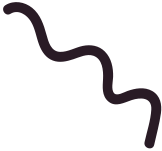 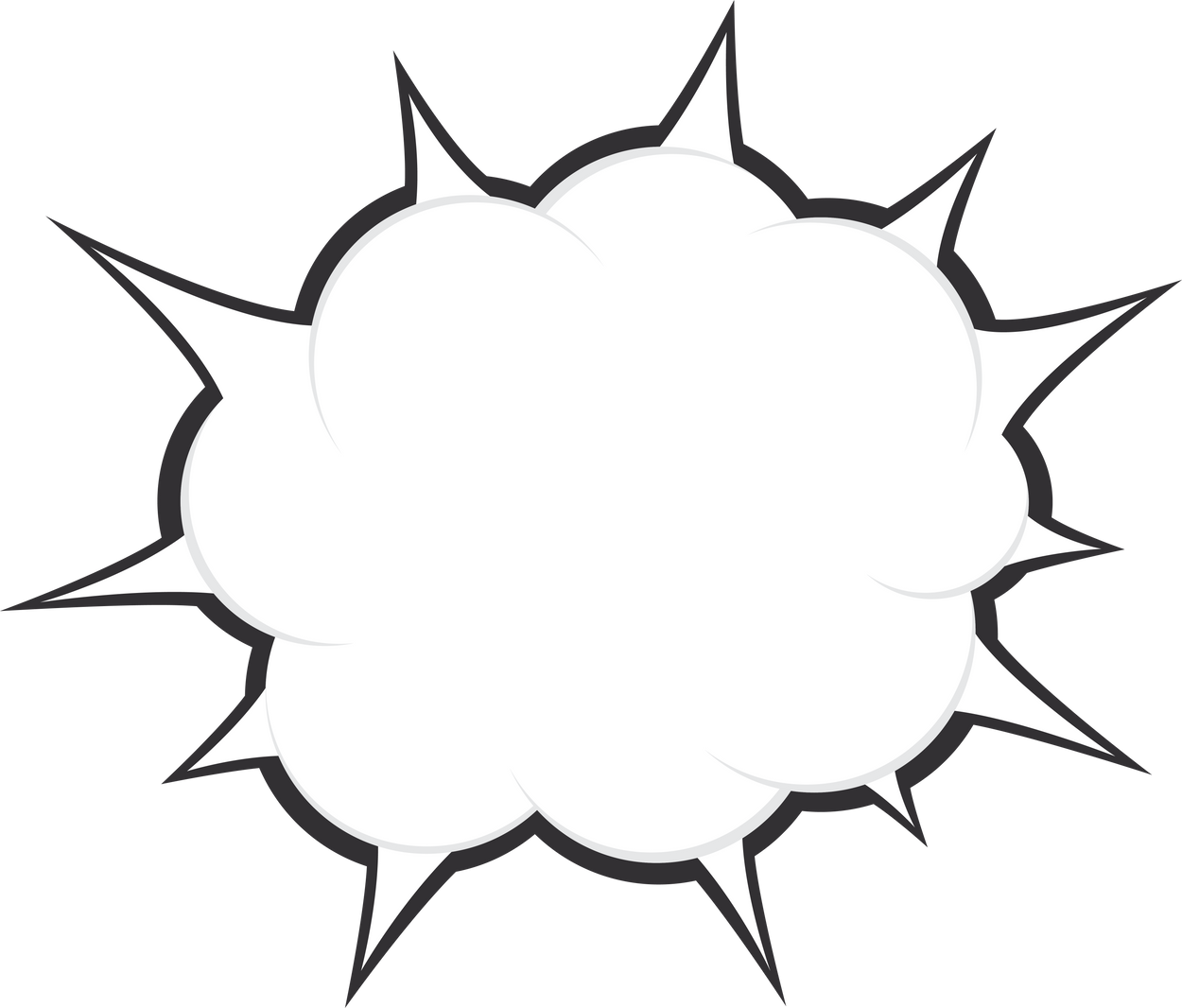 Nhận xét:
KẾT LUẬN
Trong dạng thu gọn của đa thức, hệ số của mỗi đơn thức được gọi là hệ số của đa thức đó.
Biến
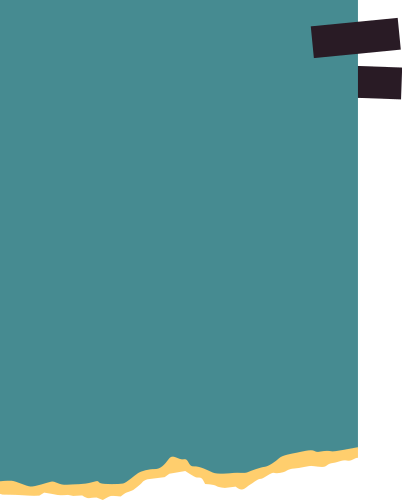 Hệ số
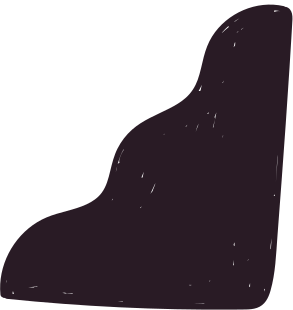 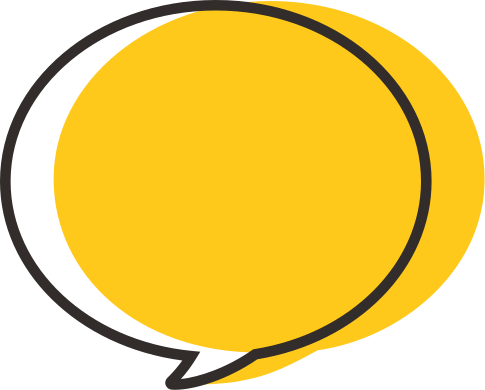 Giải
Ví dụ 4
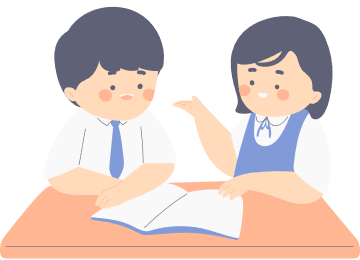 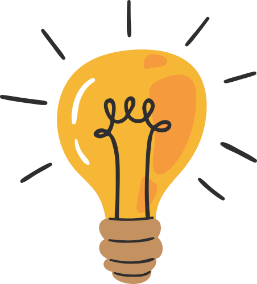 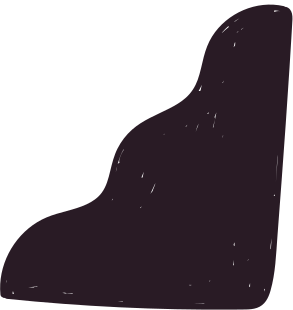 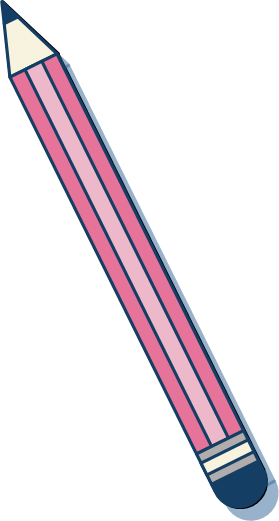 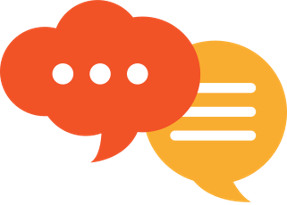 LUYỆN TẬP 4
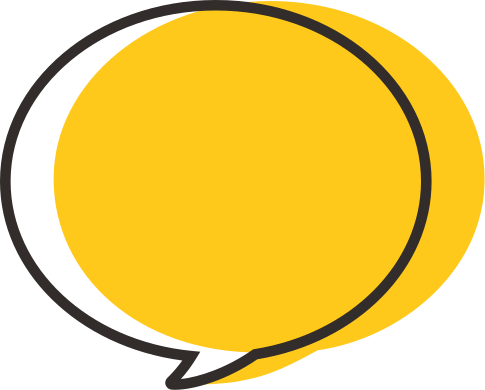 Giải
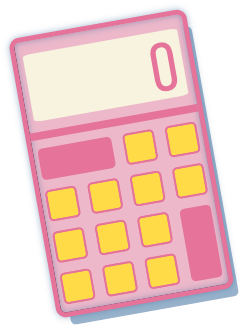 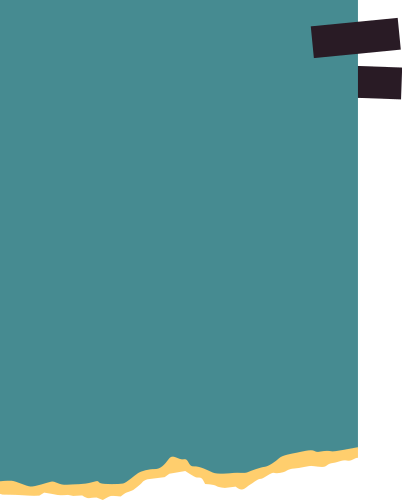 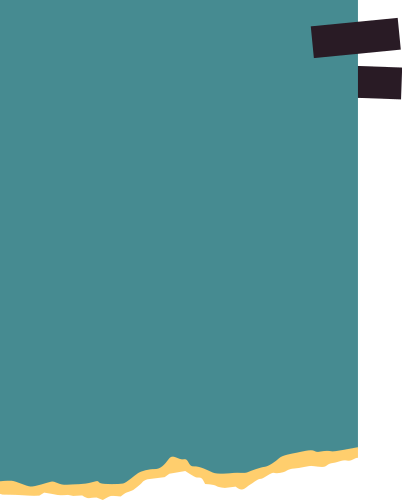 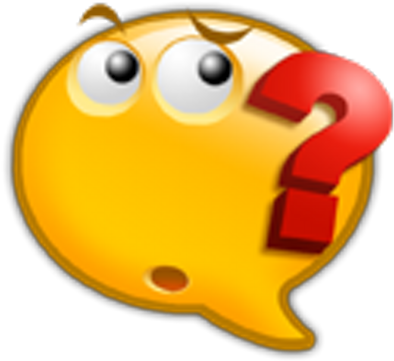 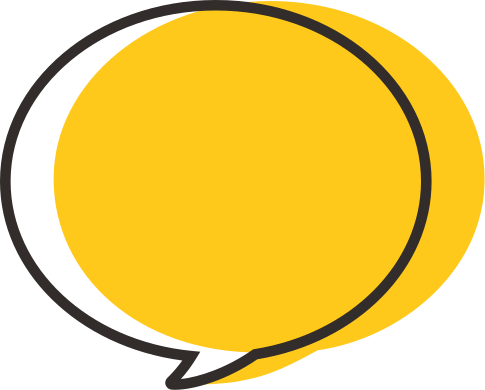 Giải
IV. Bậc của đa thức một biến
HĐ 6:
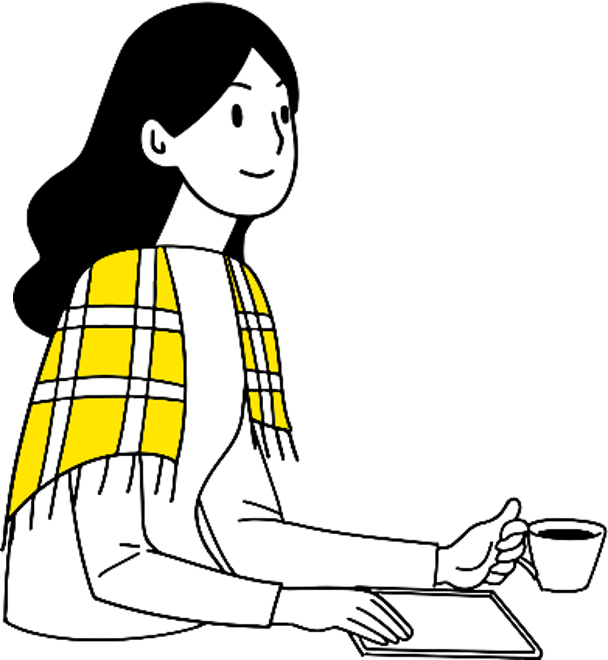 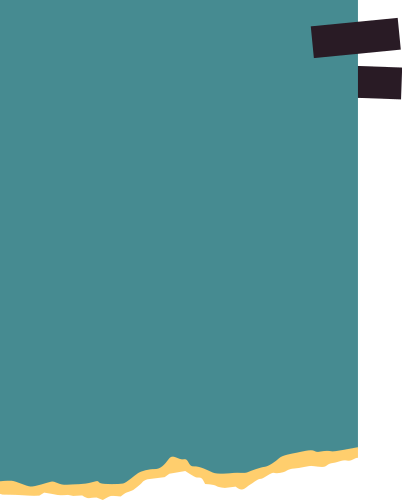 KẾT LUẬN
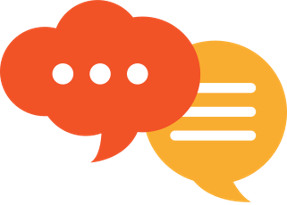 Bậc của đa thức một biến (khác đa thức không, đã thu gọn) là số mũ cao nhất của biến trong đa thức đó.
Chú ý:
Trong dạng thu gọn của đa thức, hệ số của luỹ thừa với số mũ cao nhất của biến còn gọi là hệ số cao nhất của đa thức; số hạng không chưa biến còn gọi là hệ số tự do của đa thức.
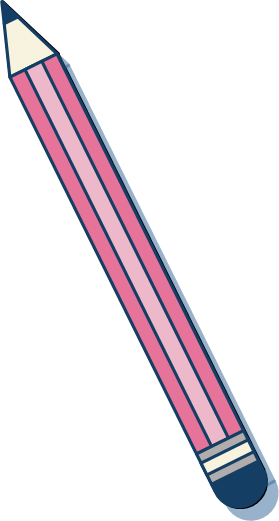 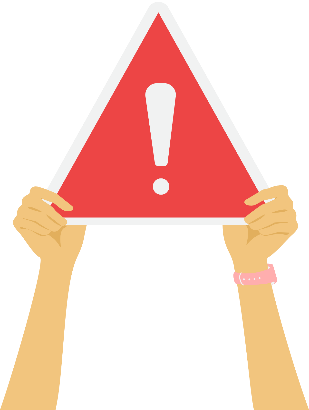 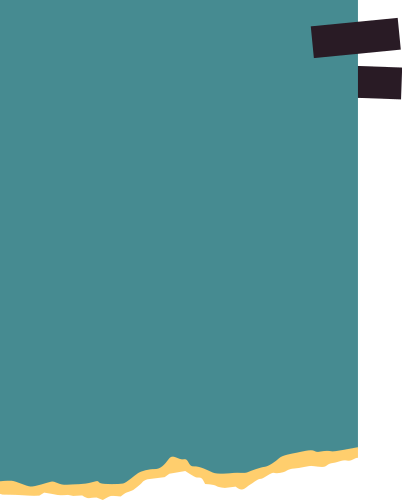 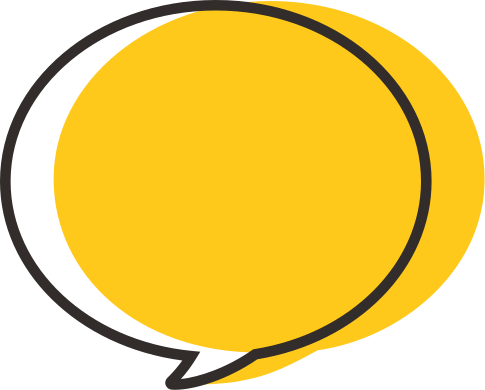 Ví dụ 5
Giải
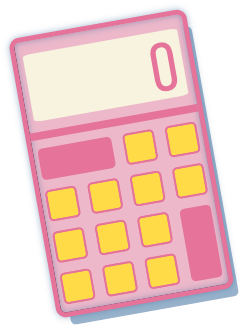 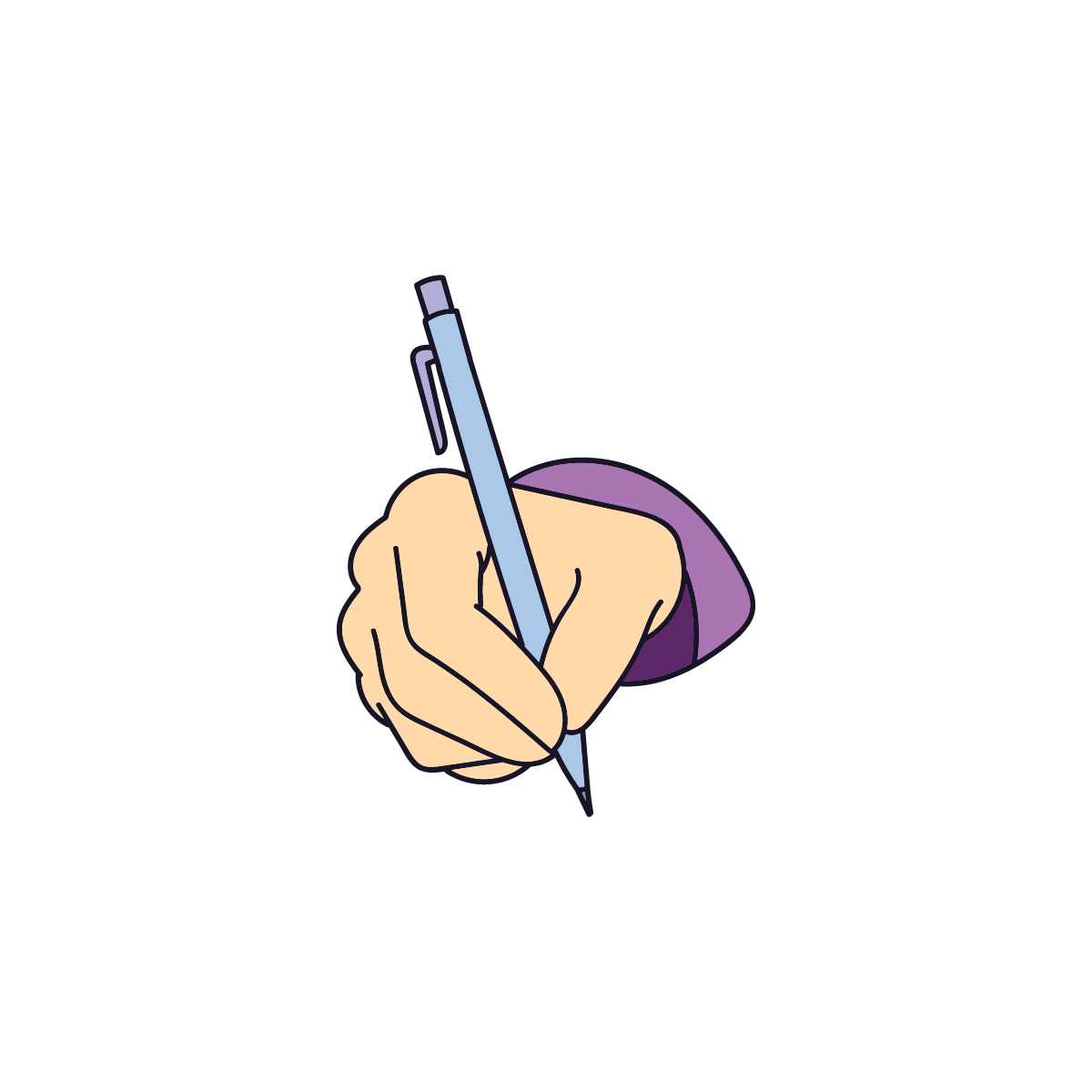 LUYỆN TẬP 5
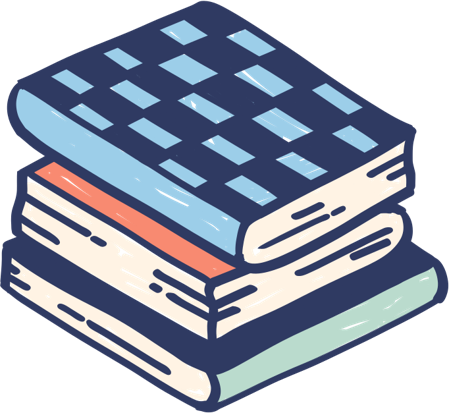 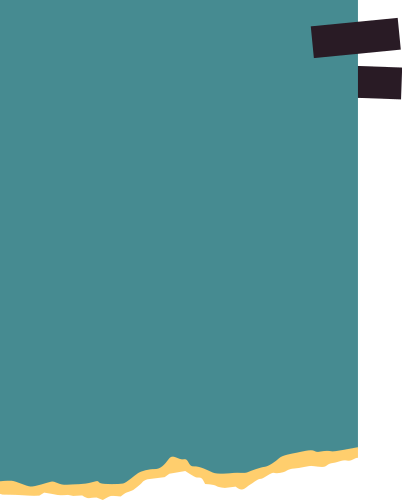 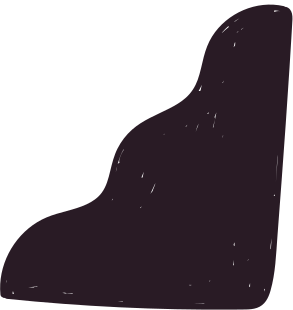 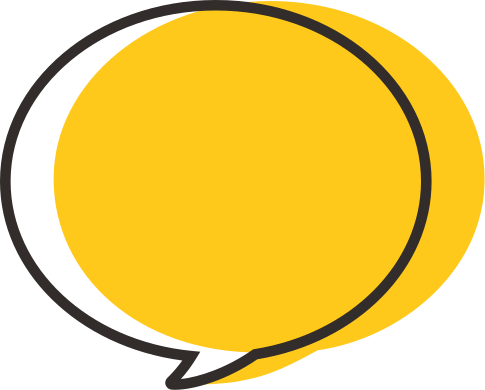 Giải
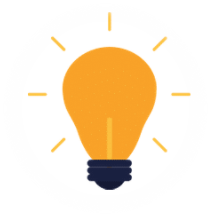 Chú ý:
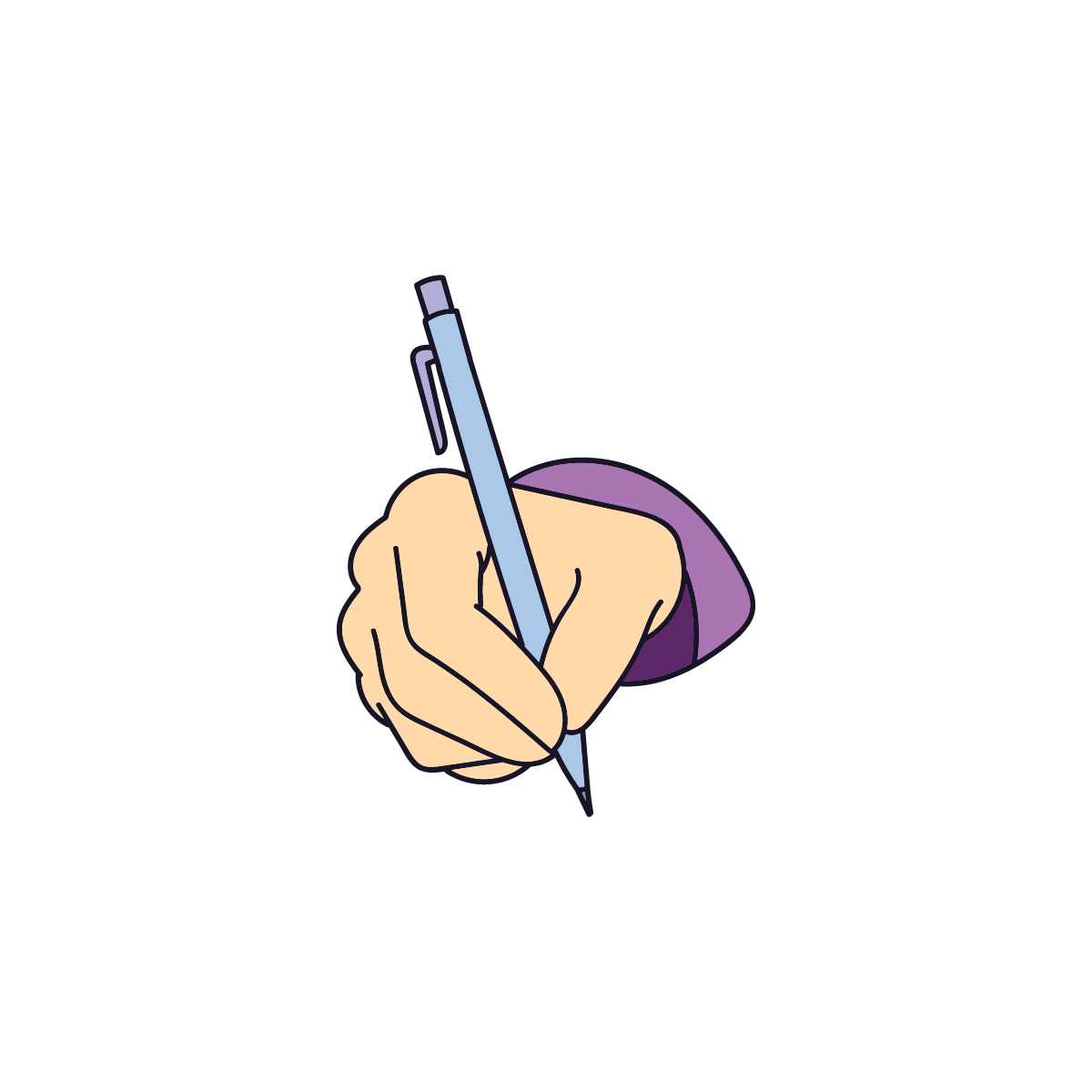 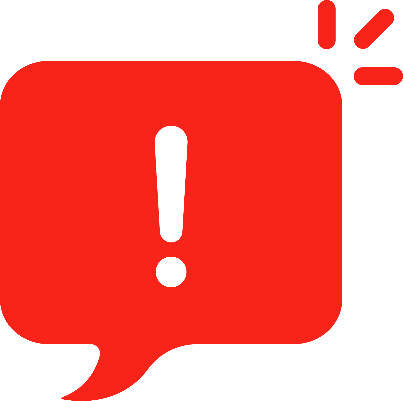 Một số khác 0 là đa thức bậc 0.
Đa thức không (số 0) không có bậc.
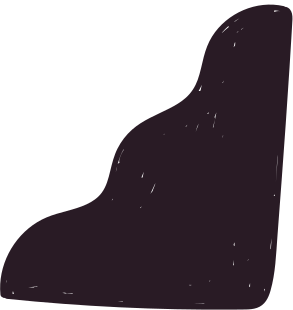 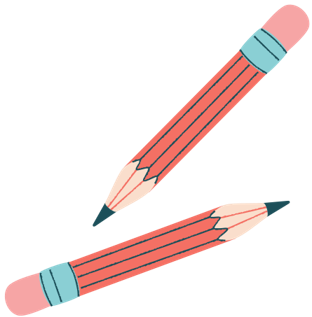 V. Nghiệm của đa thức một biến
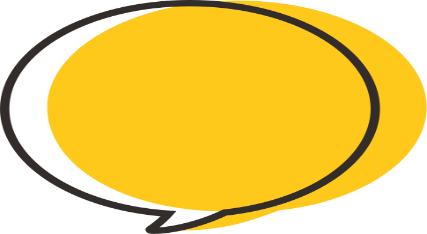 Giải
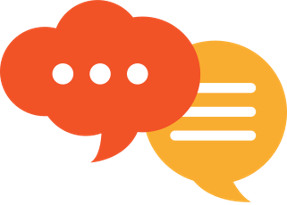 Hoàn thành HĐ7 theo nhóm
HĐ 7:
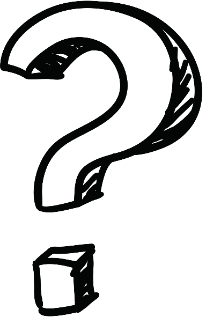 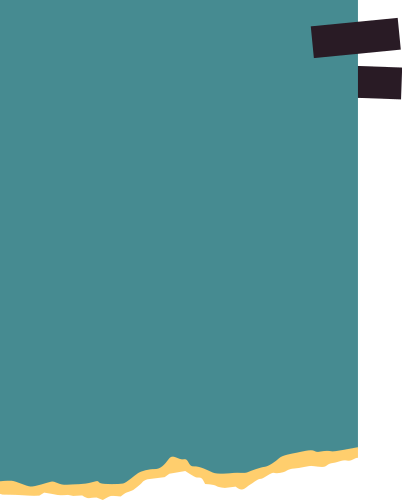 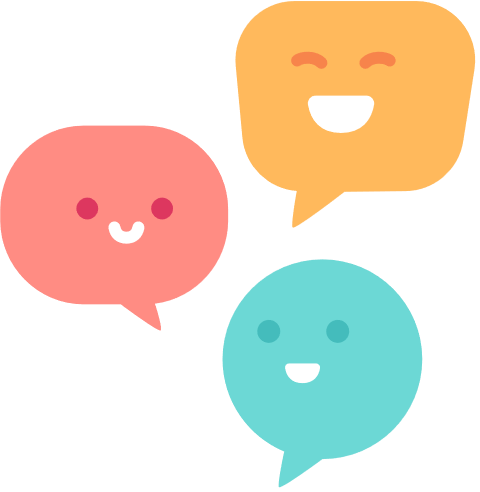 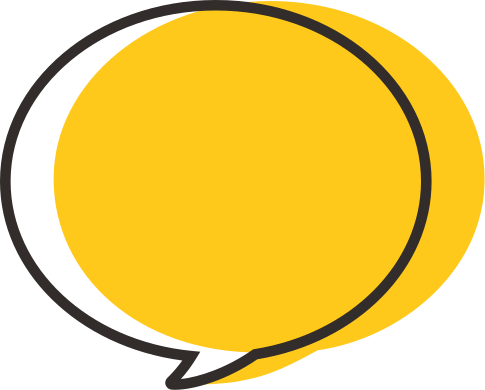 Cho hai đường thẳng
Ví dụ 6
Giải
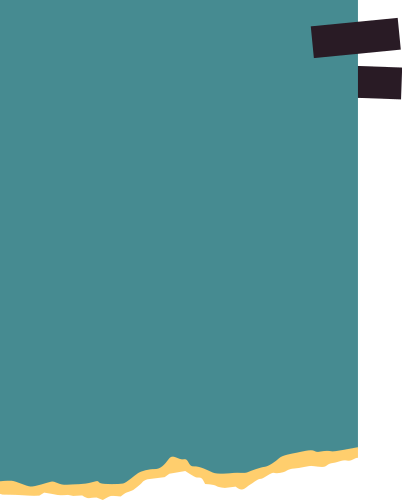 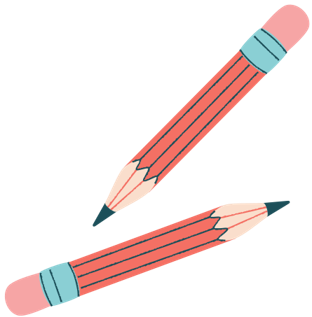 HĐ 8
Giải
KẾT LUẬN
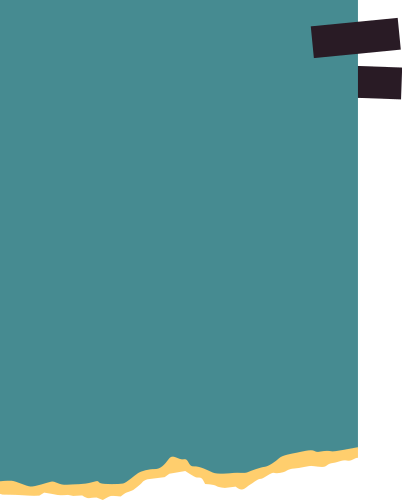 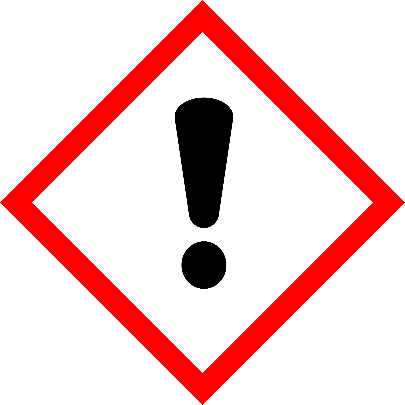 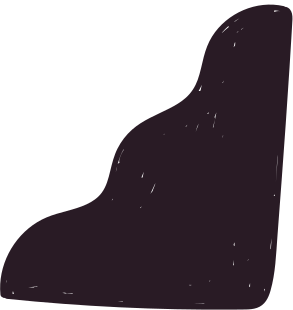 Trong các phát biểu sau, phát biểu nào đúng, phát biểu nào sai?
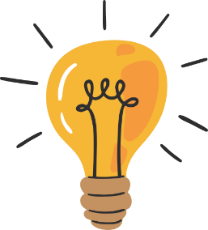 Ví dụ 7
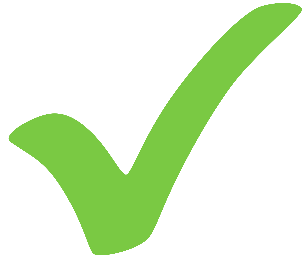 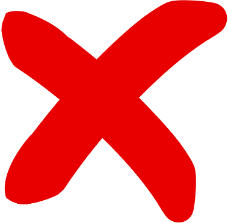 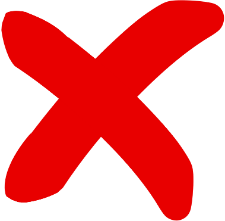 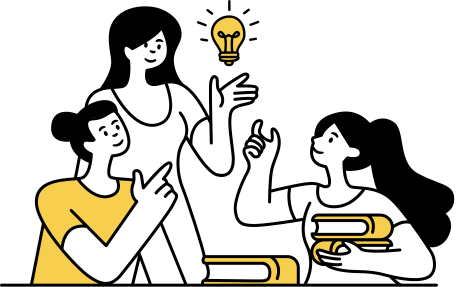 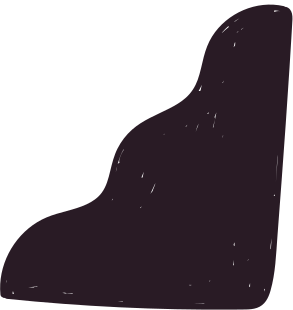 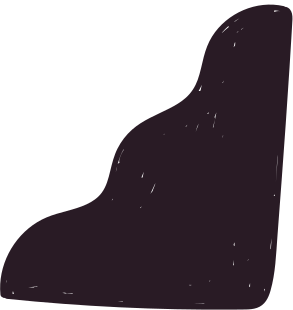 LUYỆN TẬP 6
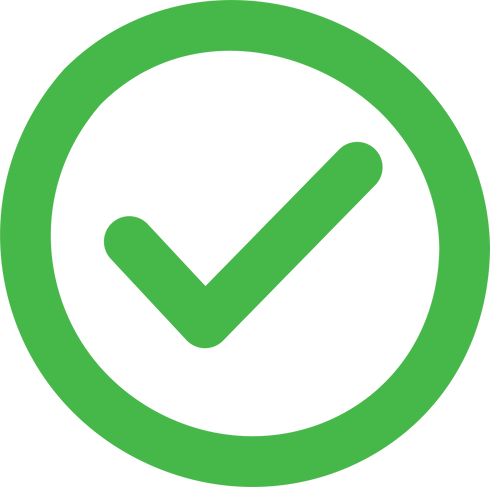 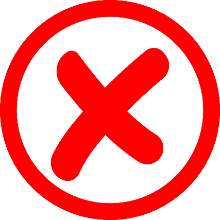 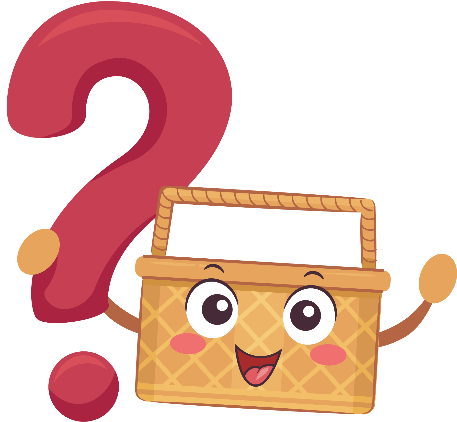 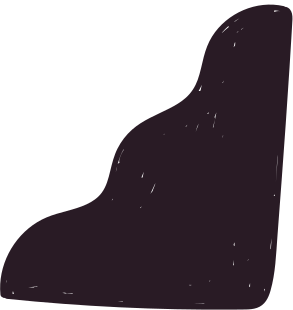 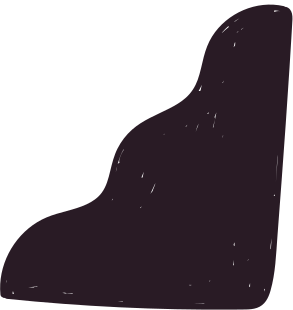 Ví dụ 8
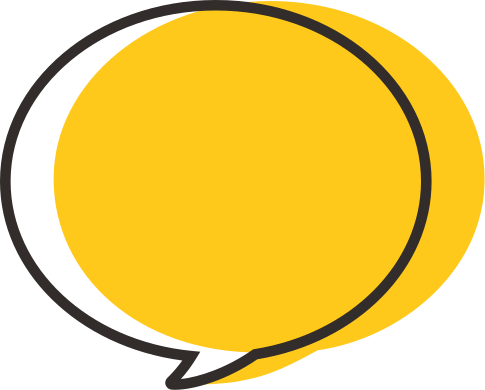 Giải
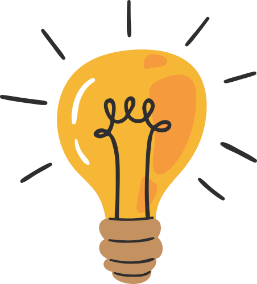 Chú ý:
Một đa thức (khác đa thức không) có thể có một nghiệm, hai nghiệm,... hoặc không có nghiệm. Số nghiệm của một đa thức không vượt quá bậc của đa thức đó.
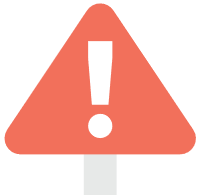 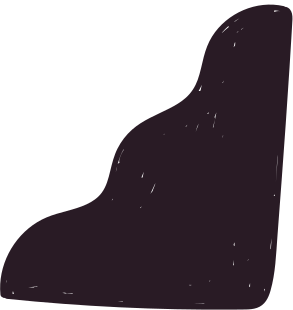 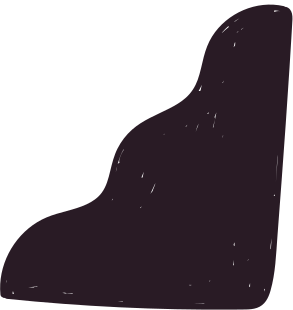 LUYỆN TẬP
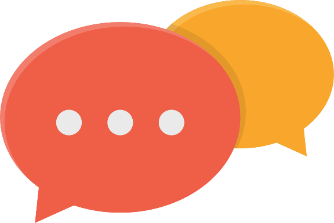 Bài 1 (SGK - tr52)
Biểu thức nào sau đây là đa thức một biến? Tìm biến và bậc của đa thức đó.
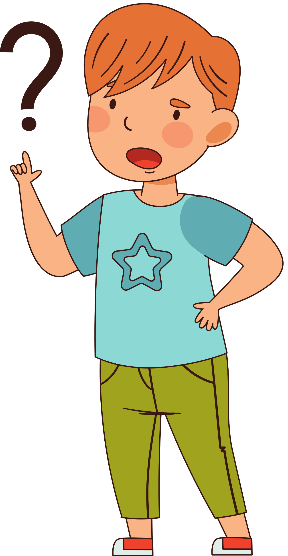 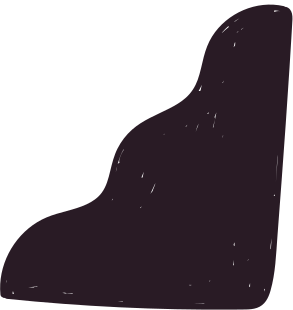 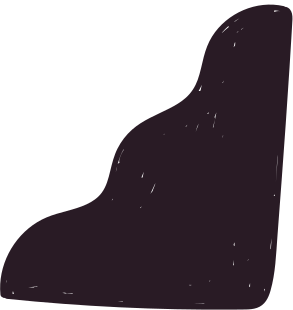 Bài 2 (SGK - tr52):
Thực hiện mỗi phép tính sau:
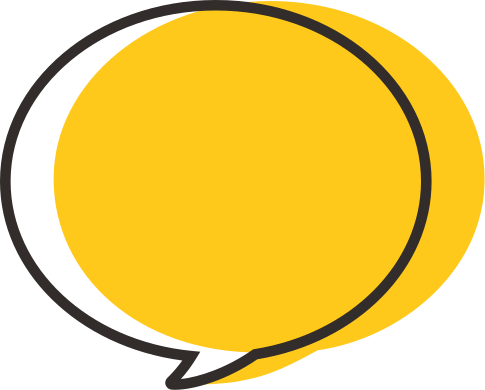 Giải
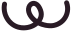 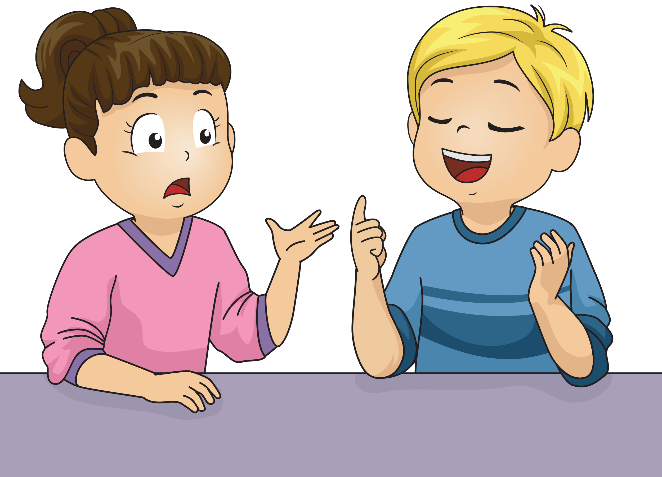 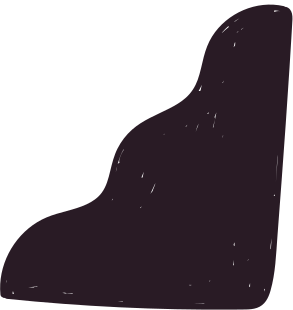 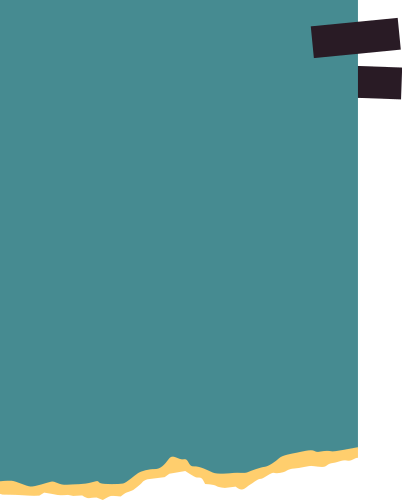 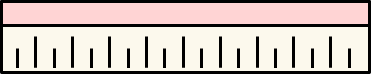 Bài 3 (SGK - tr52):
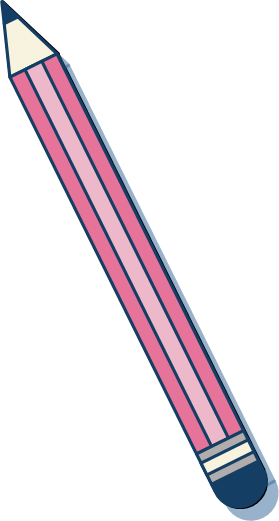 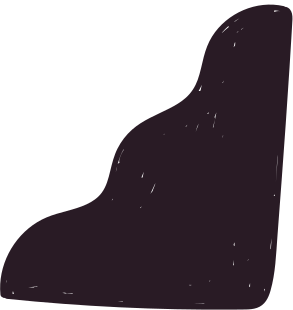 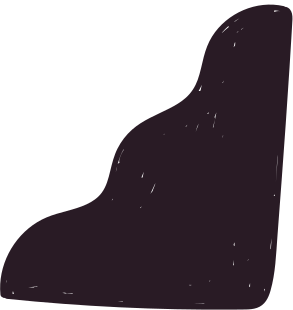 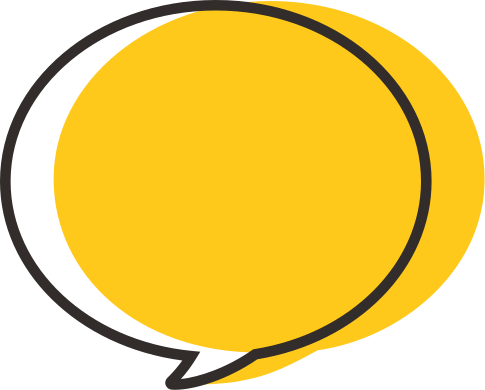 Giải
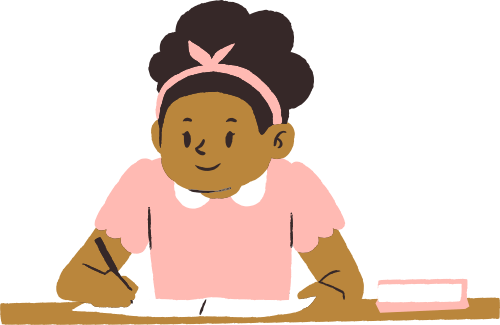 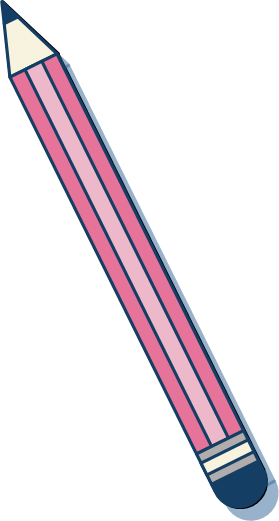 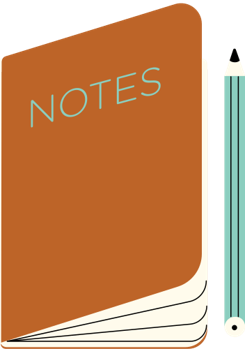 Bài 5 (SGK - tr53):
Kiểm tra xem:
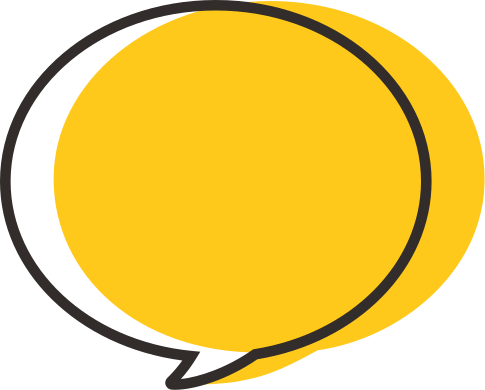 Giải
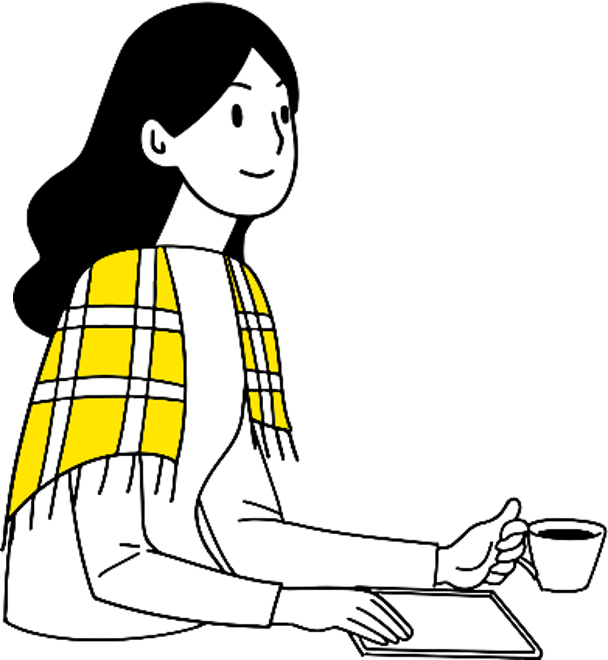 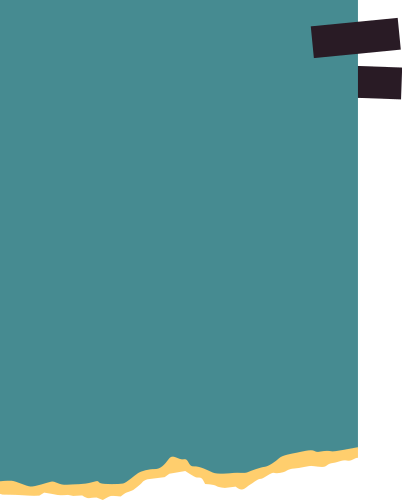 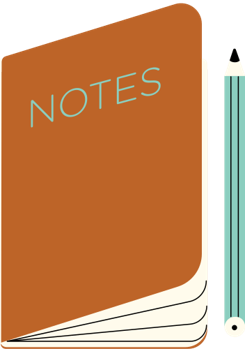 Bài 5 (SGK - tr53):
Kiểm tra xem:
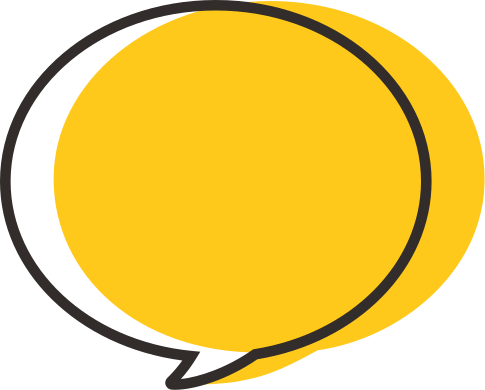 Giải
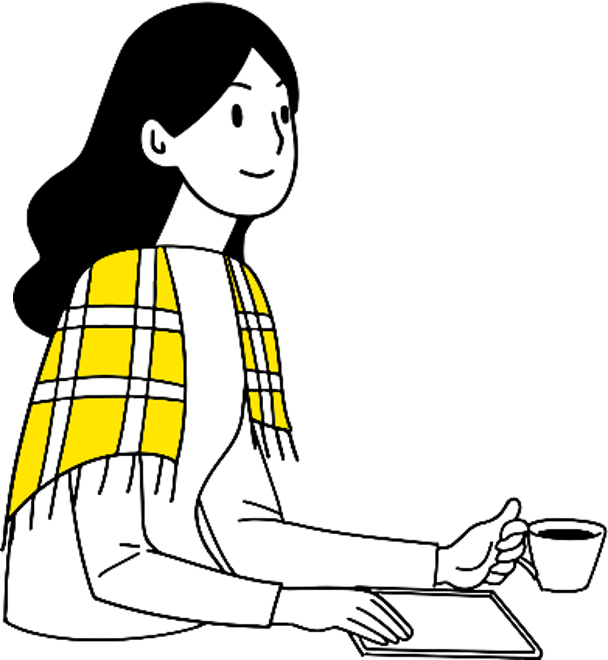 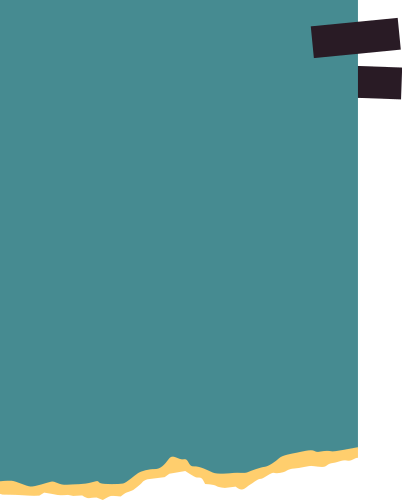 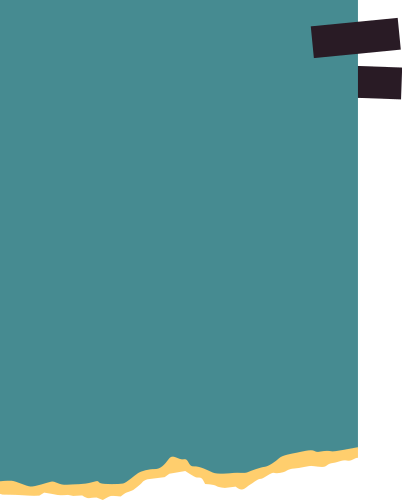 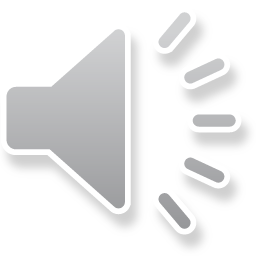 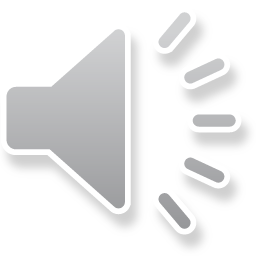 CÂU HỎI TRẮC NGHIỆM
Chú ý: GV dùng chuột click vào từng ô đáp án để chọn đáp án đúng
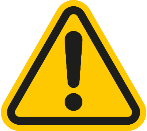 Câu 1: Đa thức nào dưới đây là đa thức một biến?
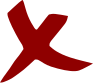 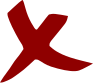 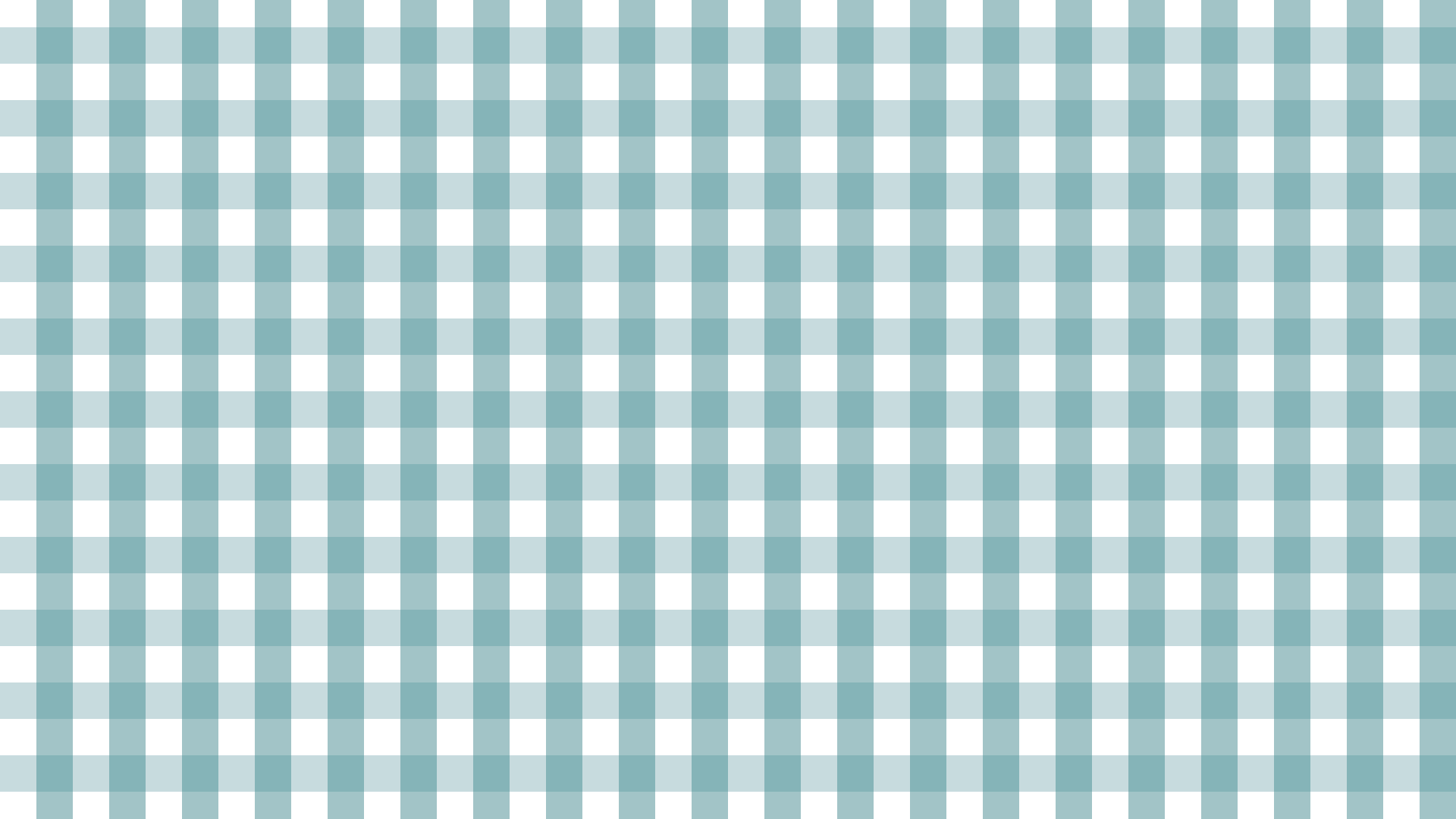 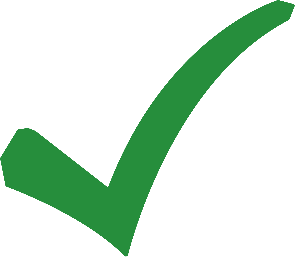 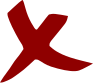 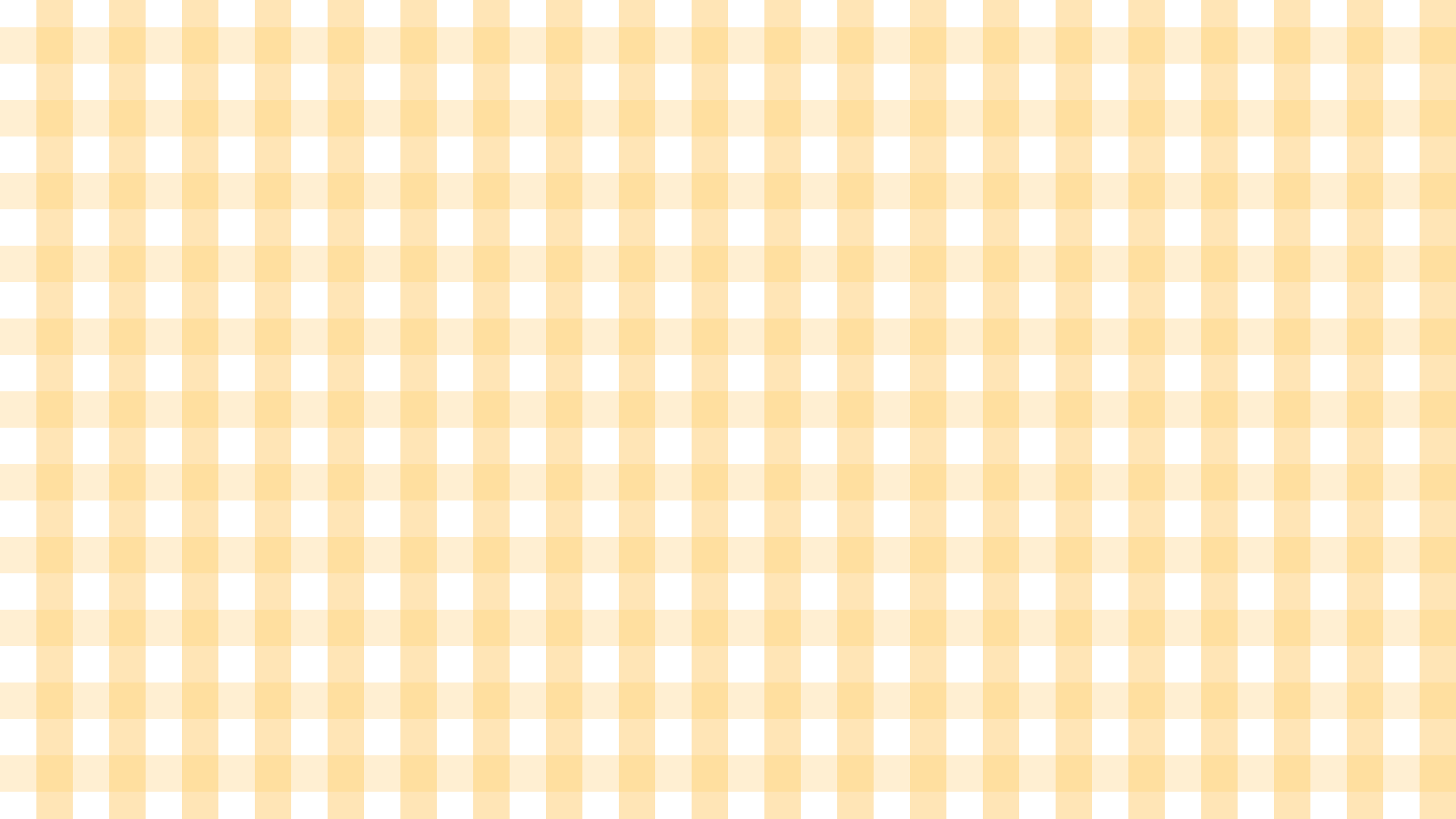 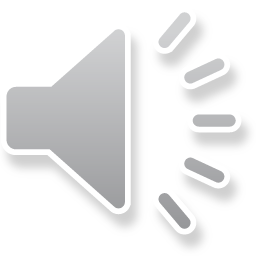 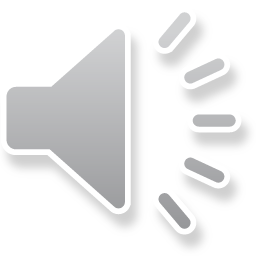 Chú ý: GV dùng chuột click vào từng ô đáp án để chọn đáp án đúng
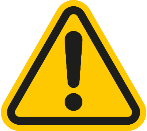 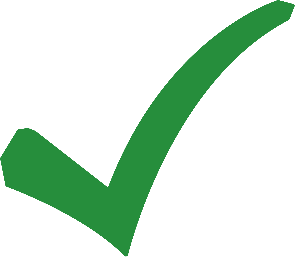 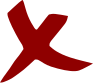 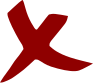 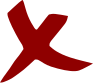 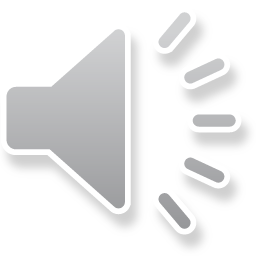 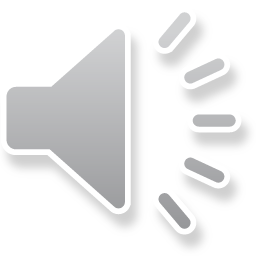 Chú ý: GV dùng chuột click vào từng ô đáp án để chọn đáp án đúng
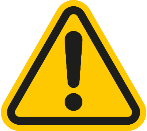 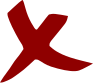 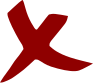 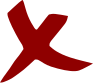 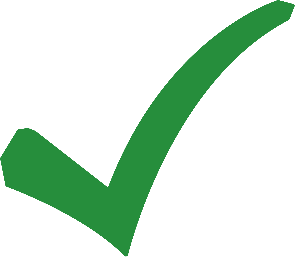 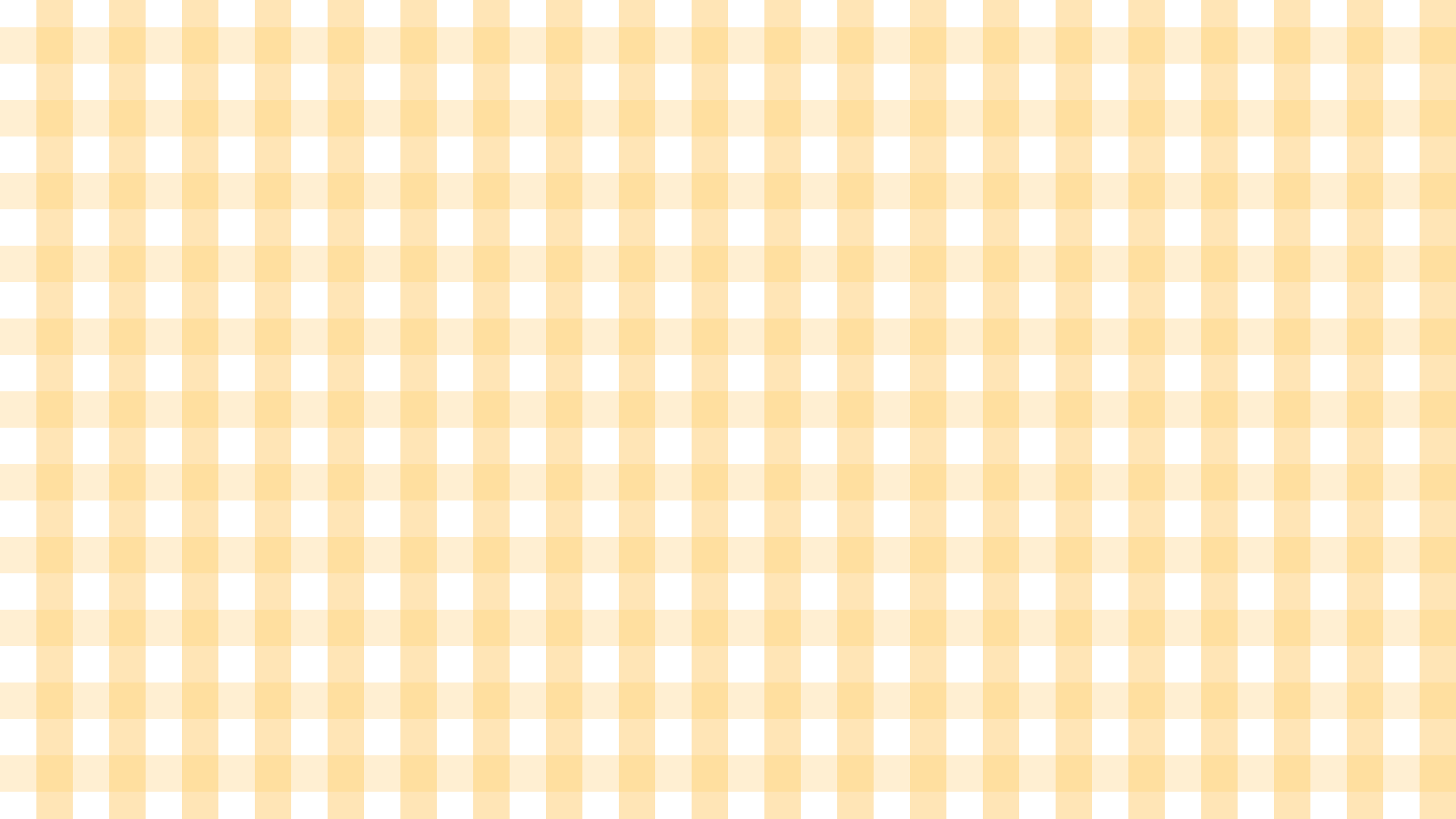 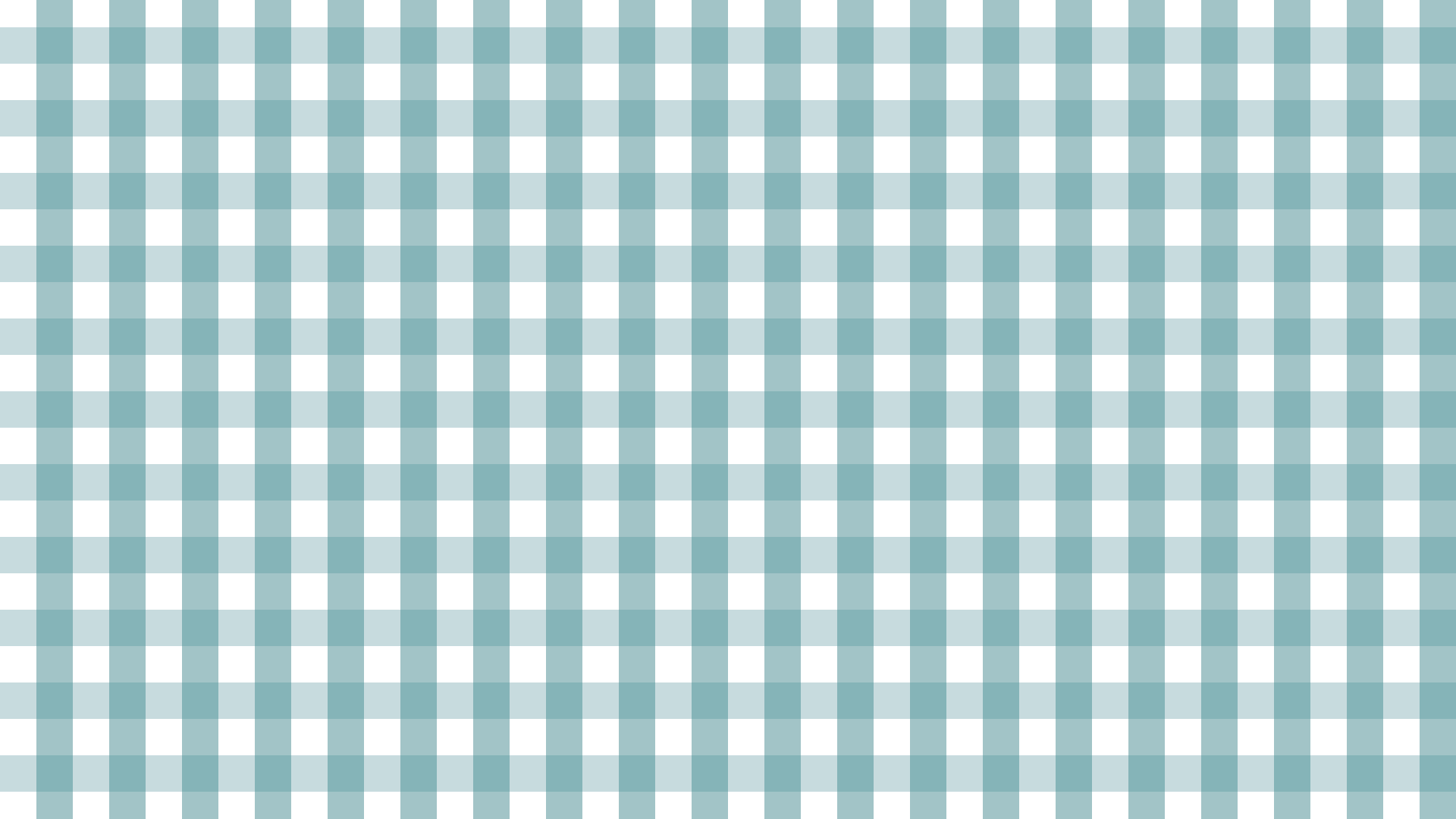 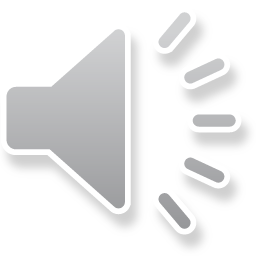 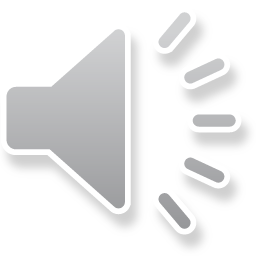 Chú ý: GV dùng chuột click vào từng ô đáp án để chọn đáp án đúng
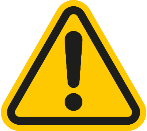 C. 2
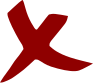 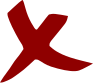 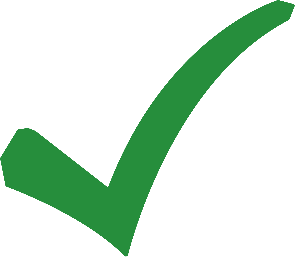 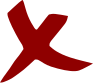 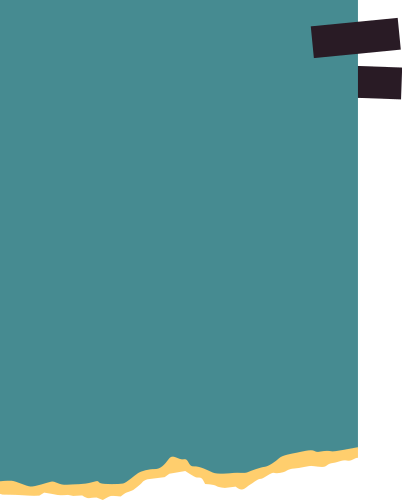 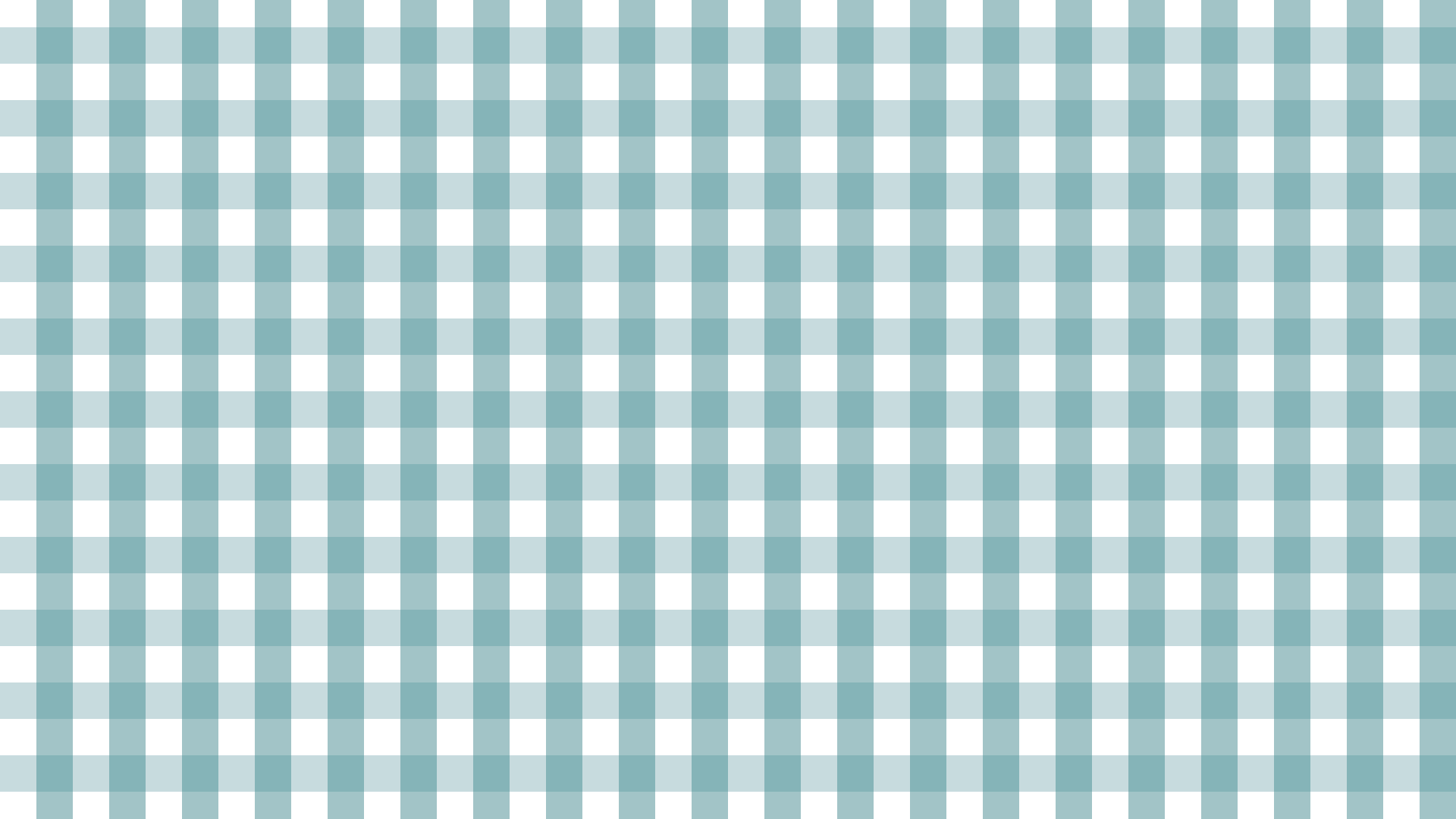 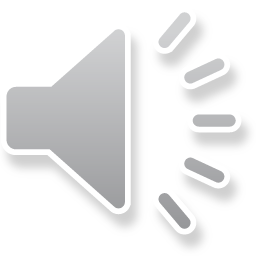 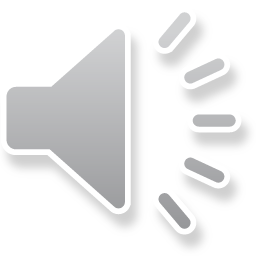 A. 6
C. 4
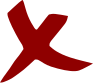 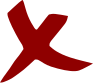 B. 7
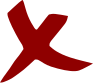 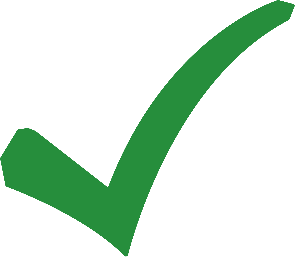 Chú ý: GV dùng chuột click vào từng ô đáp án để chọn đáp án đúng
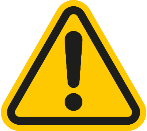 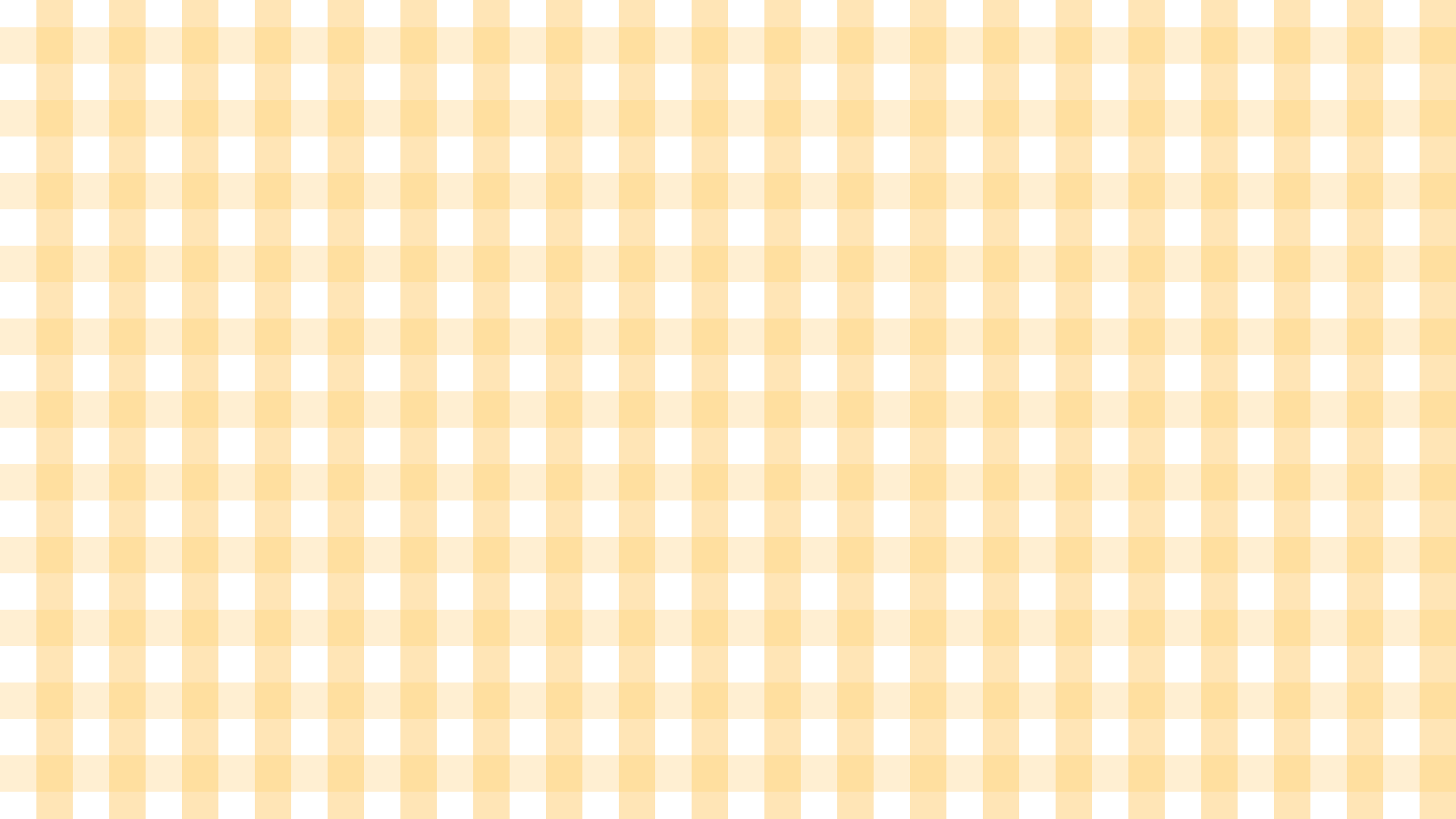 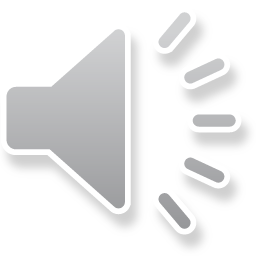 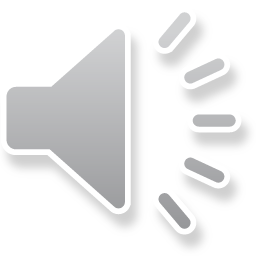 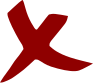 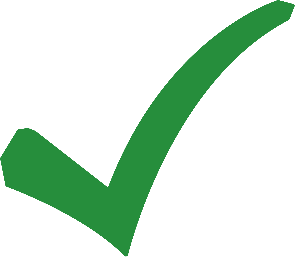 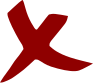 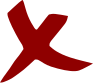 Chú ý: GV dùng chuột click vào từng ô đáp án để chọn đáp án đúng
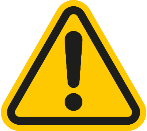 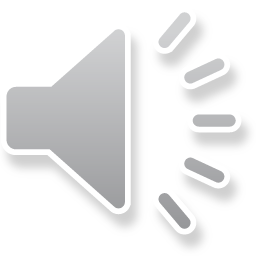 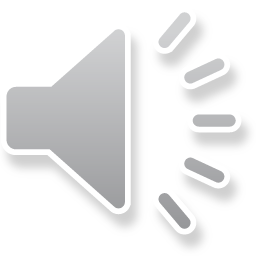 Chú ý: GV dùng chuột click vào từng ô đáp án để chọn đáp án đúng
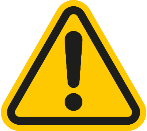 C. x = 1; x = 2
A. x = 1; x = -2
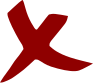 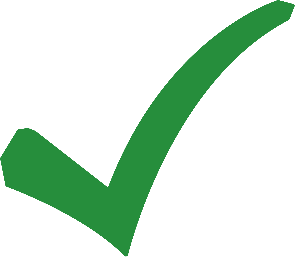 B. x = 0; x = -1; x = -2
D. x = 1; x = -2; x = 2
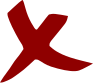 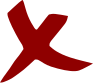 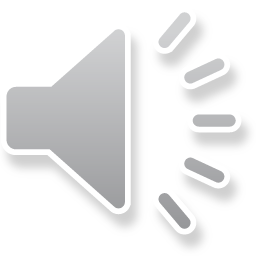 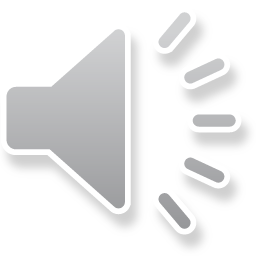 A. {4; 14}
C. {-4; -14}
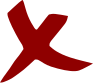 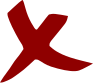 B. {-4; 14}
D. {4; -14}
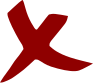 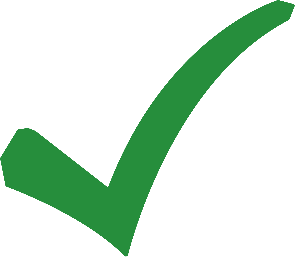 Chú ý: GV dùng chuột click vào từng ô đáp án để chọn đáp án đúng
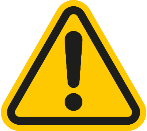 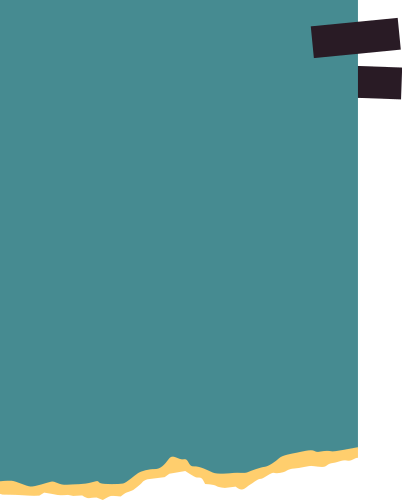 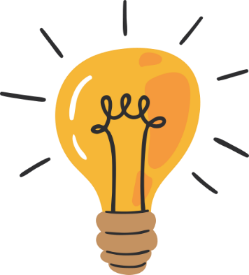 VẬN DỤNG
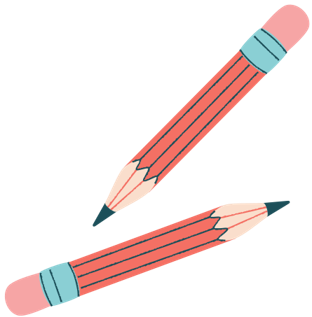 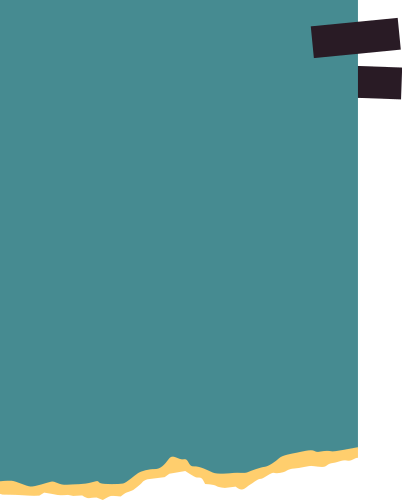 Giải
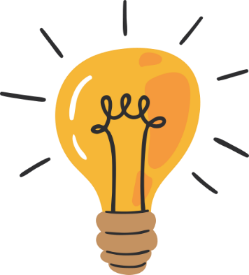 a) Cân nặng chuẩn của một bé gái 3 tuổi: 
C = 9 + 2(N - 1) = 9 + 2.(3 - 1) = 13kg
    Chiều cao chuẩn của một bé gái 3 tuổi:
 H = 75 + 5 (N - 1) = 75 + 5.(3 - 1) = 85cm
b) Bé gái đó đạt tiêu chuẩn về cân nặng và chiều cao của Tổ chức Y tế thế giới.
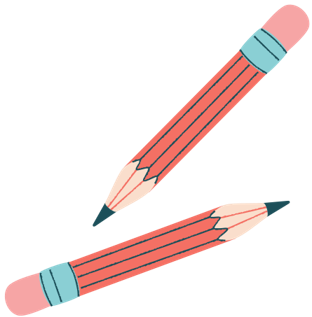 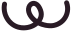 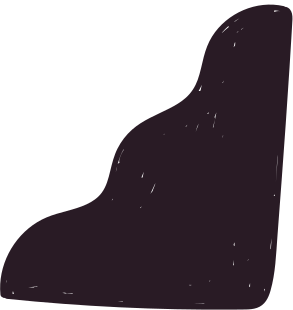 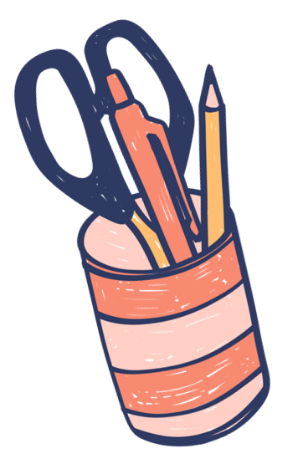 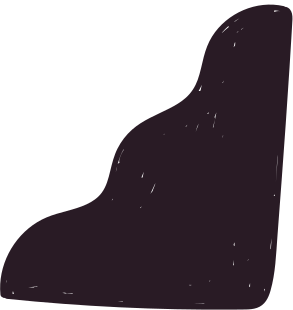 Giải
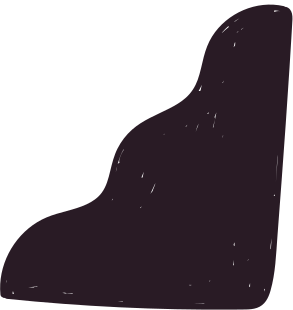 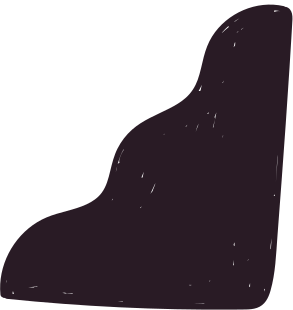 Giải
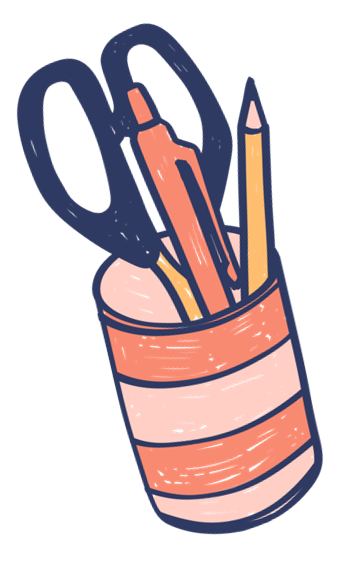 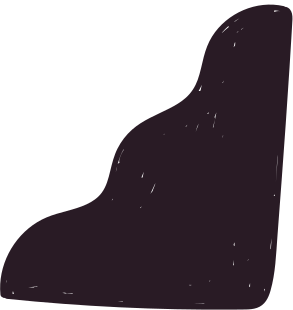 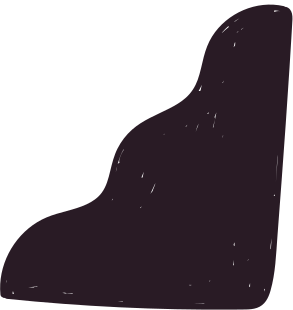 Bài 8 (SGK - tr53)
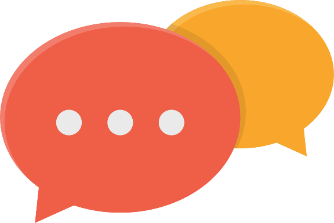 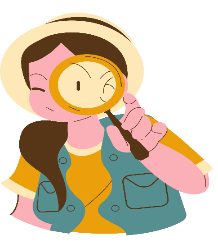 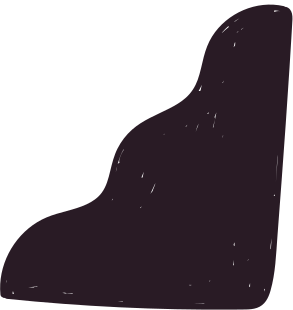 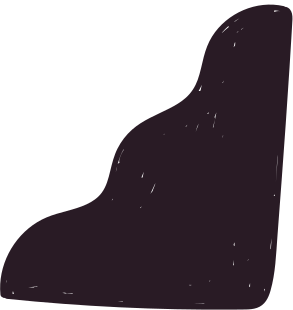 Giải
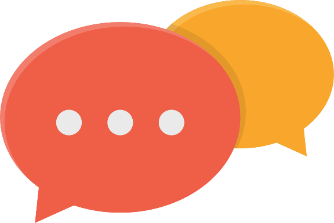 b)
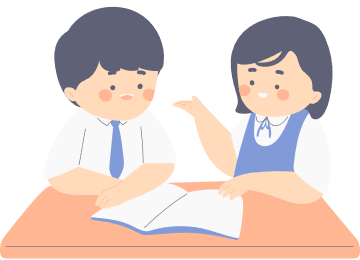 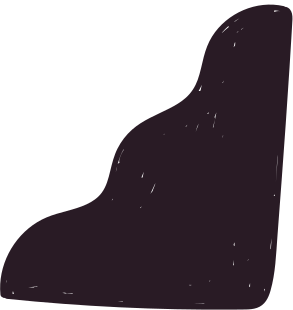 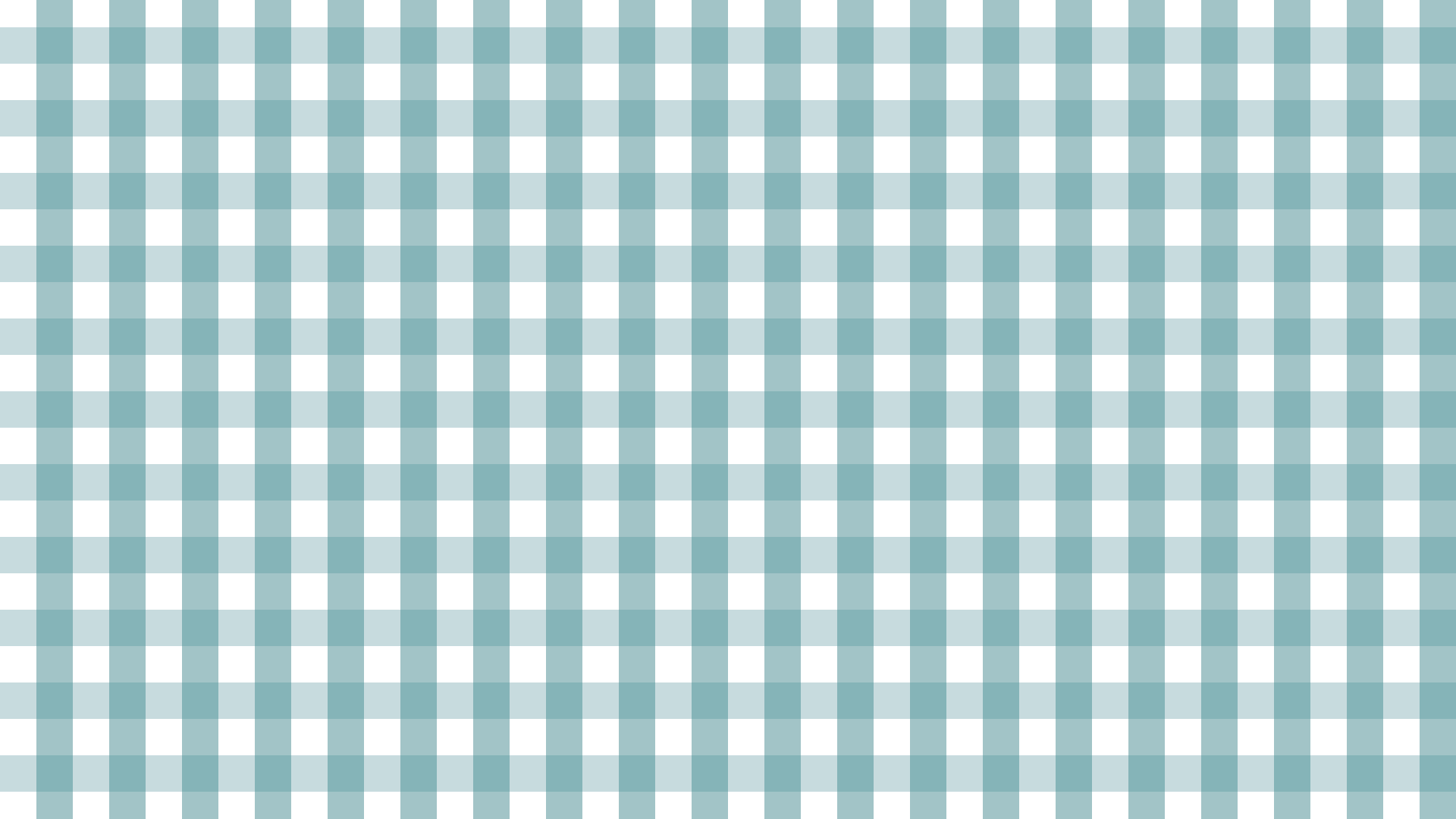 BÀI TẬP VỀ NHÀ
Câu 1. Biểu thức nào sau đây là đa thức một biến? Tìm biến và bậc của đa thức đó.
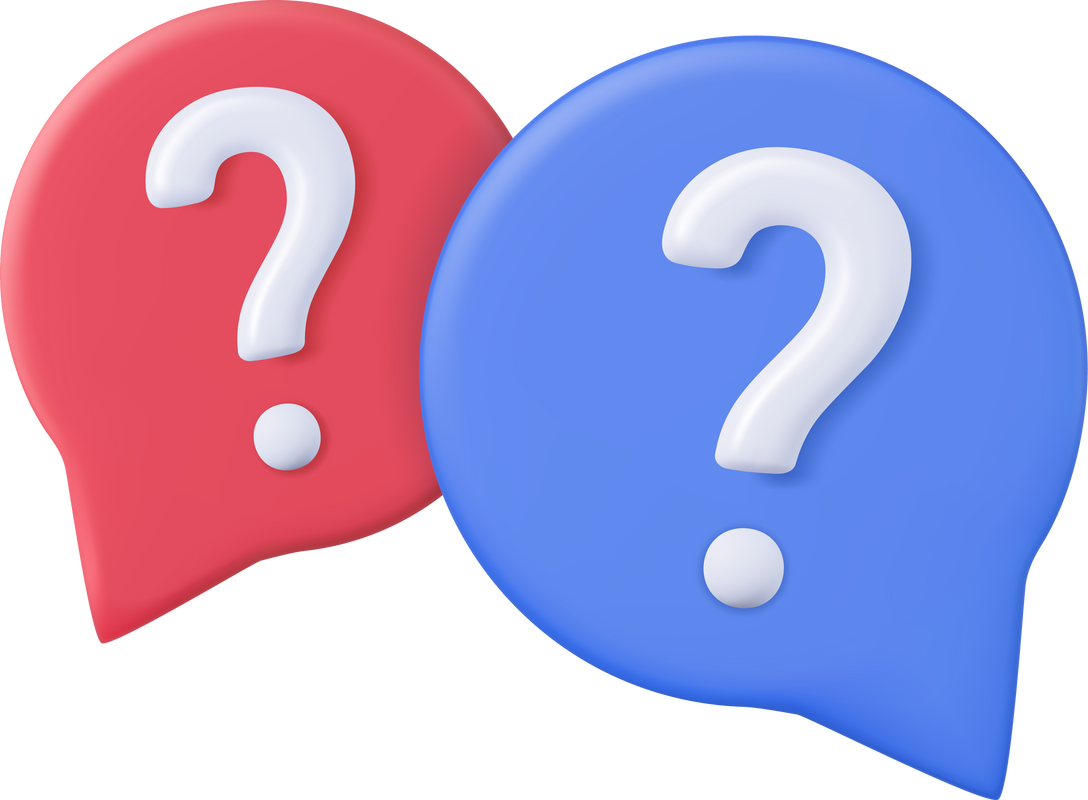 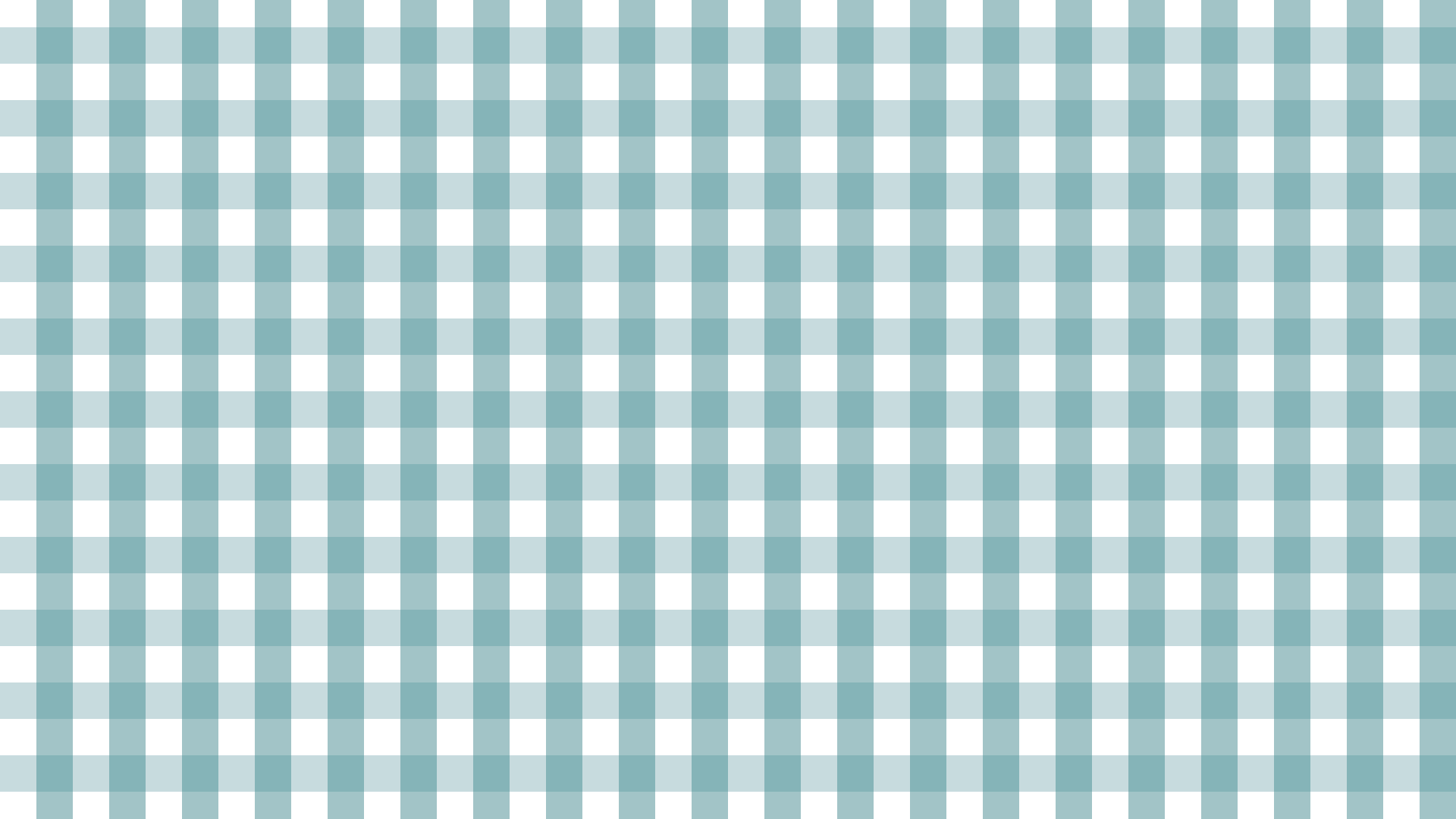 BÀI TẬP VỀ NHÀ
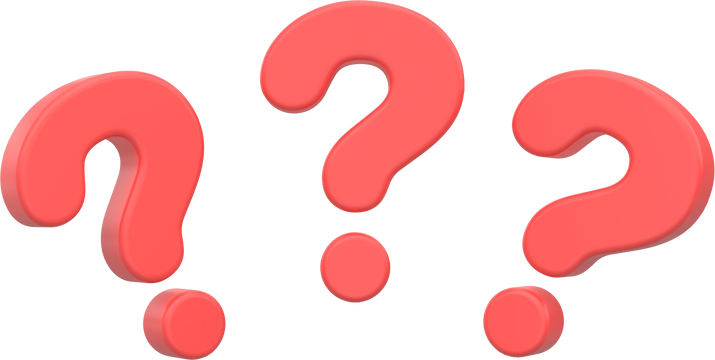 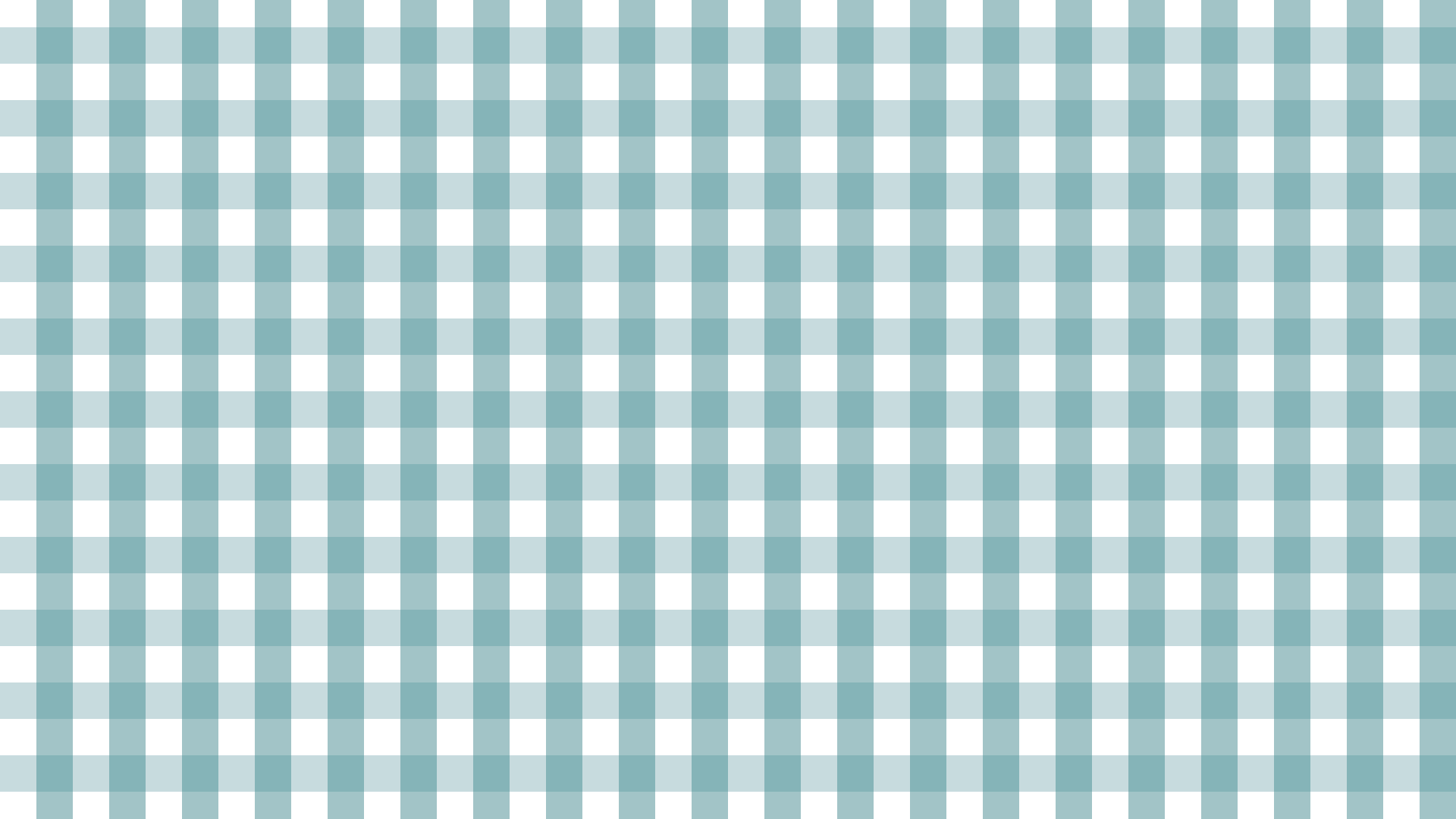 BÀI TẬP VỀ NHÀ
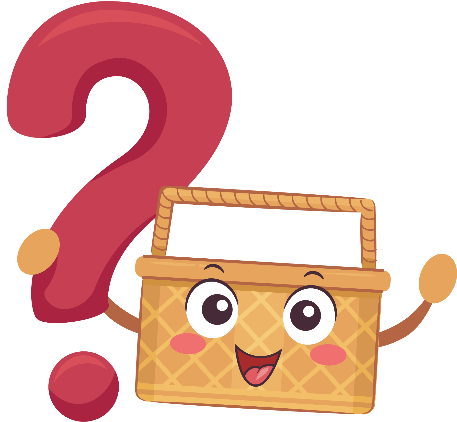 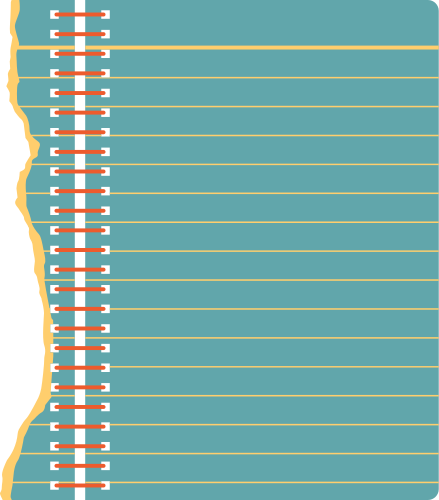 HƯỚNG DẪN VỀ NHÀ
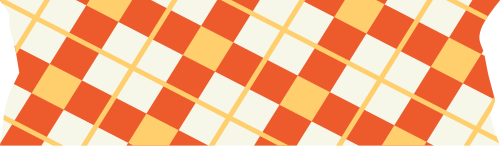 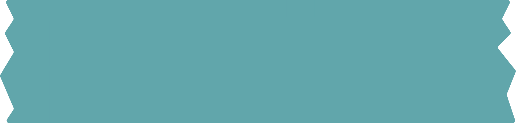 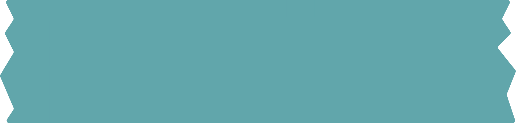 Chuẩn bị trước "Bài 3: Phép cộng, phép trừ đa thức một biến"
Ôn tập kiến thức đã học
Hoàn thành bài tập trong SBT
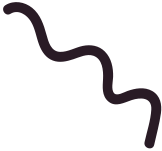 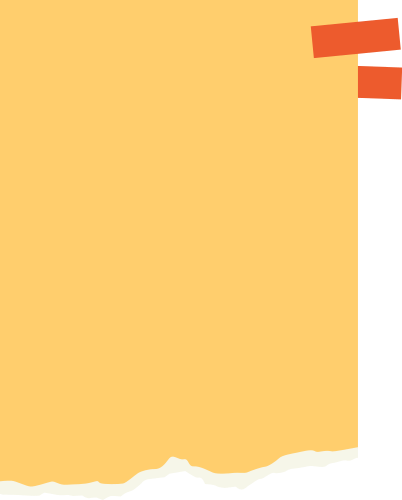 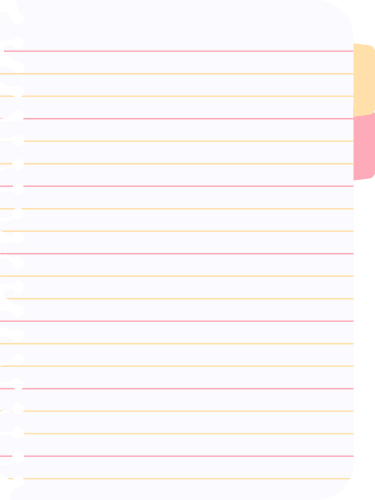 CẢM ƠN CÁC EM 
ĐÃ THEO DÕI BÀI GIẢNG!
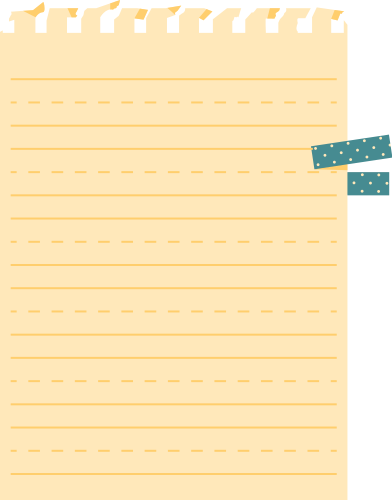 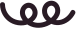 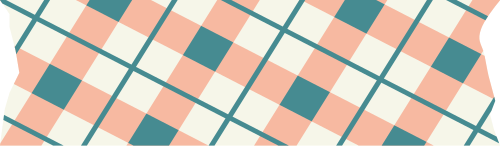